2024 nfhs football rules powerpoint
[Speaker Notes: This PowerPoint presentation from the National Federation of State High School Associations (NFHS) covers the following:
  2024 NFHS Football Rules Change-
  2024 NFHS Football Editorial Changes-
  2024 NFHS Football Points of Emphasis-
  2024 NFHS Football Rules Reminders-
  2024-25 NFHS Football Information-]
NFHS
National Federation of State High School Associations  (NFHS)
NFHS (located in Indianapolis, IN – Est. 1920):
National leader and advocate for high school athletics and performing arts programs.
Serves 51 state associations, 19,500 high schools and 12 million student participants.
Writes playing rules for 17 high school sports for boys and girls.
Offers online education courses for high school coaches, officials, parents, students and others.
Ensures that students have opportunity to enjoy healthy participation, achievement and good sportsmanship in education-based athletics.
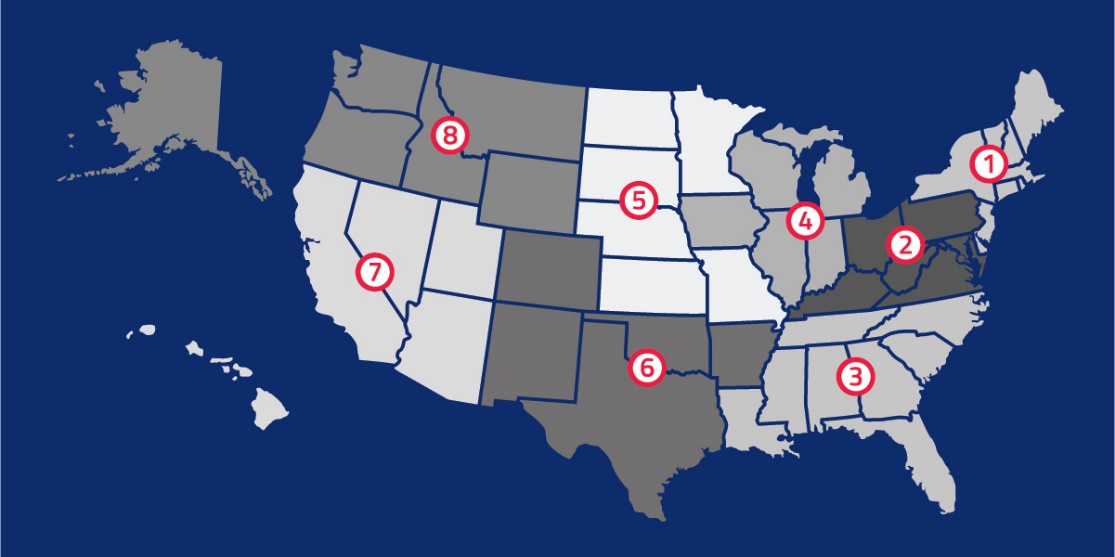 www.nfhs.org
[Speaker Notes: Comment on Slide:

Overview of the NFHS.]
NFHS Rules Review Committee
The NFHS Rules Review Committee is chaired by the chief operating officer and composed of all rules editors. After each committee concludes its deliberations and has adopted its recommended changes for the subsequent year, such revisions will be evaluated by the Rules Review Committee.
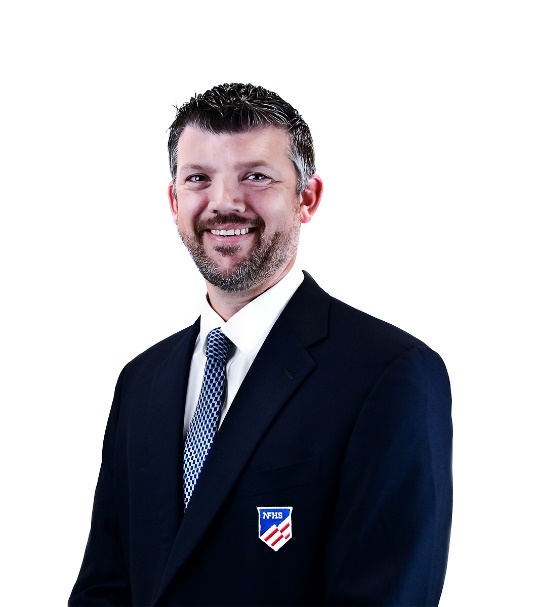 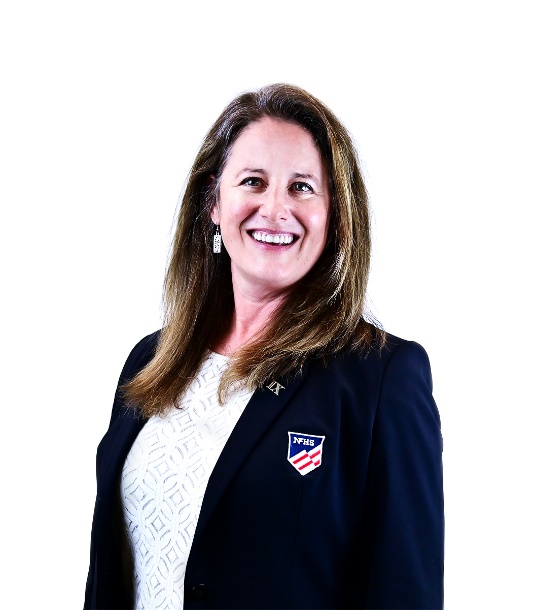 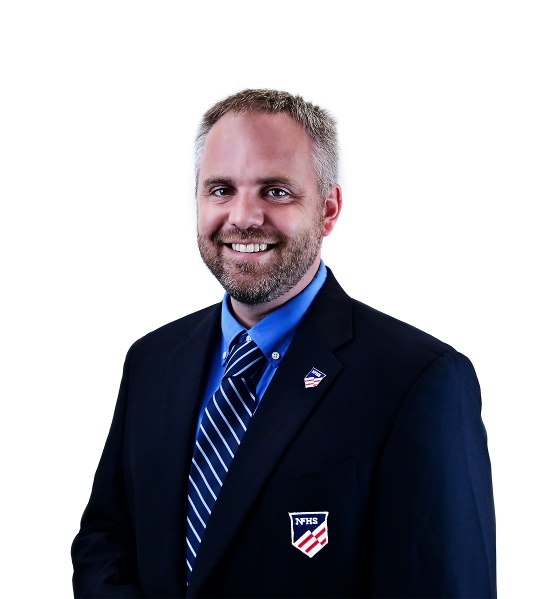 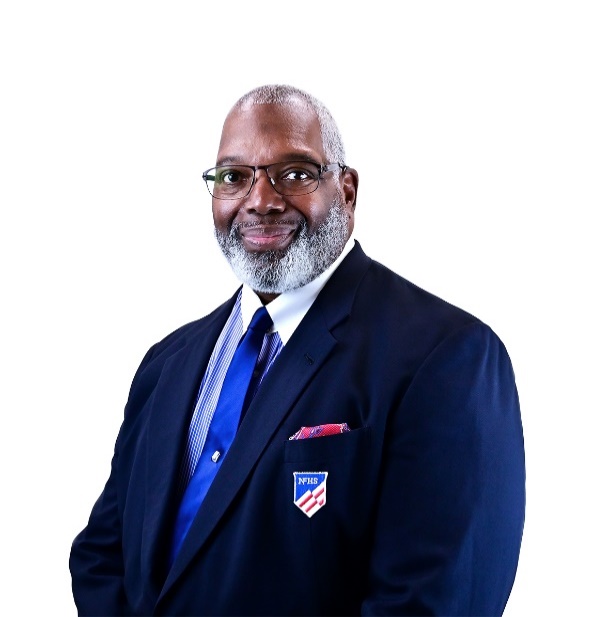 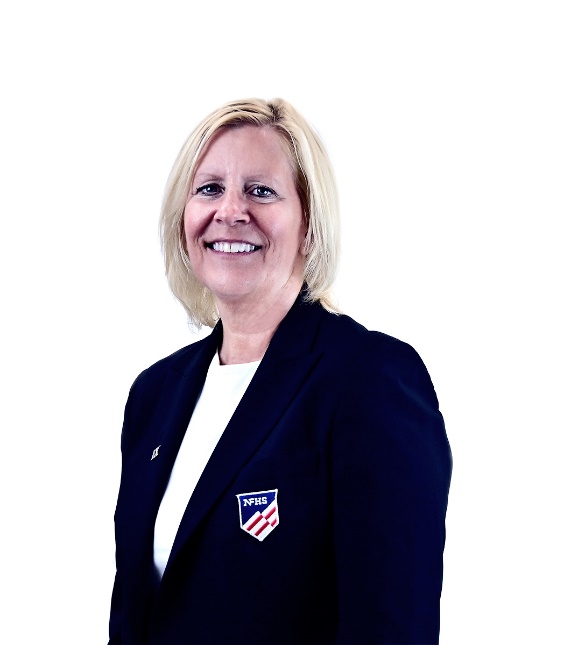 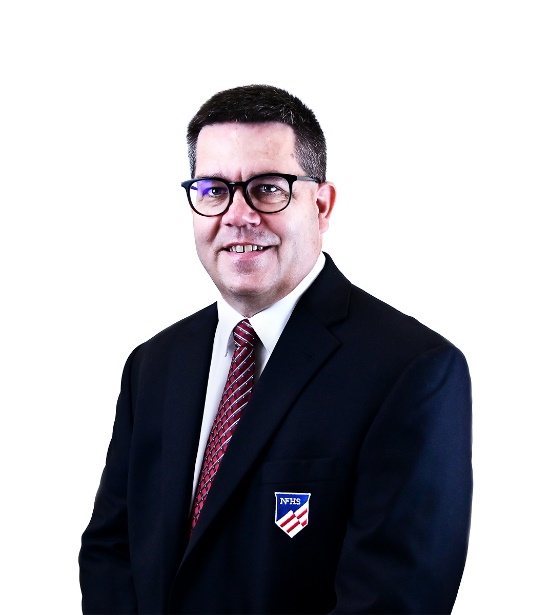 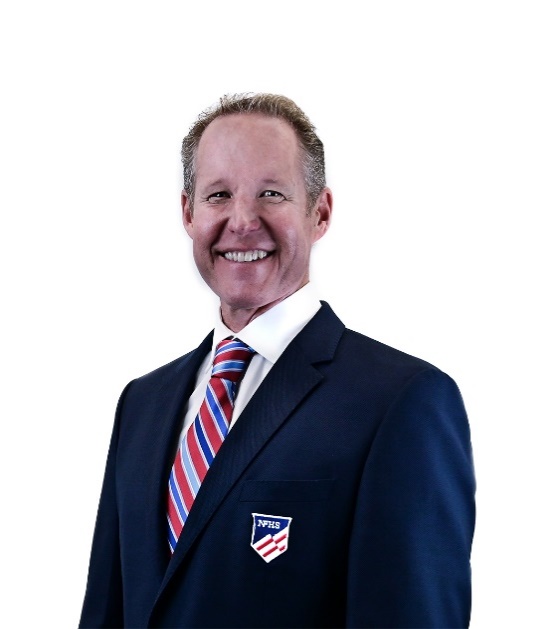 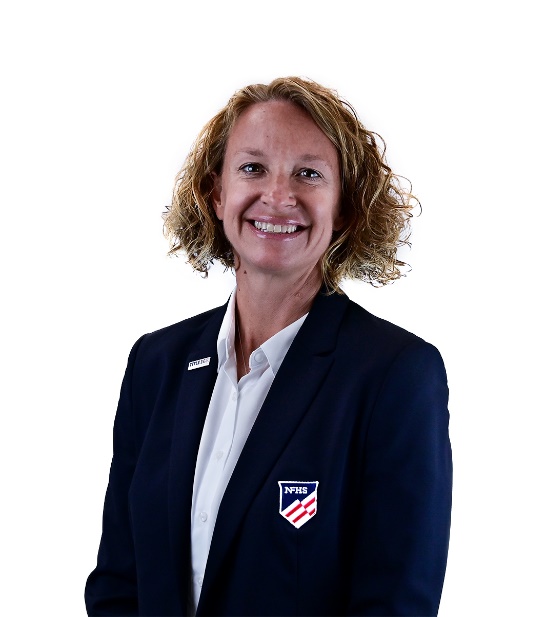 Sandy Searcy
Softball, Swimming & Diving and Water Polo
Julie Cochran
Cross Country, Gymnastics, Field Hockey, Soccer and 
Track & Field
Lindsey Atkinson
Basketball, Girls Lacrosse and Volleyball
Elliot Hopkins
Baseball and Wrestling
Davis Whitfield
Chief Operating Officer
Bob Colgate
Football and Sports 
Medicine
James Weaver
Boys Lacrosse
and Spirit
Dan Schuster
Ice Hockey
www.nfhs.org
[Speaker Notes: Comment on Slide:

Overview of NFHS Rules Review Committee.]
NFHS Publications
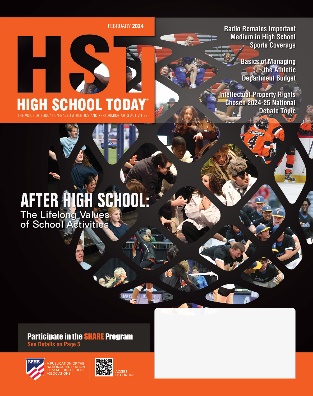 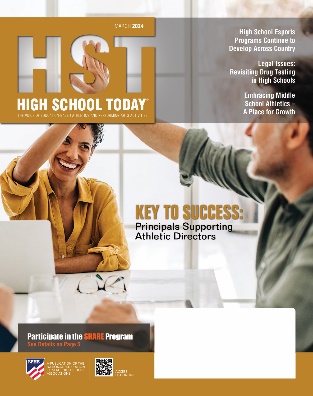 The NFHS writes playing rules for 17 sports for boys and girls at the high school level.
Publishes 4 million pieces of materials annually.
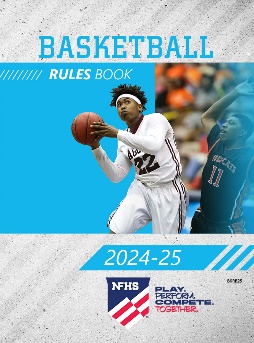 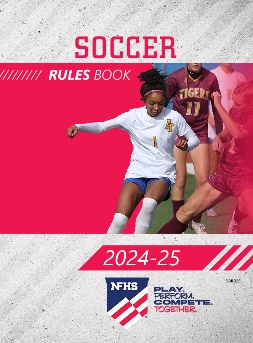 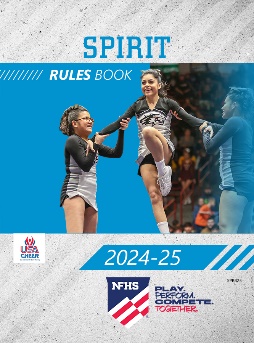 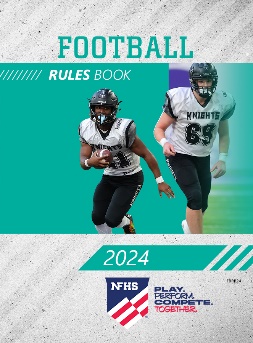 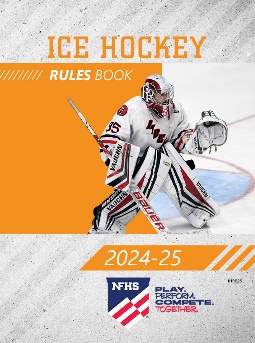 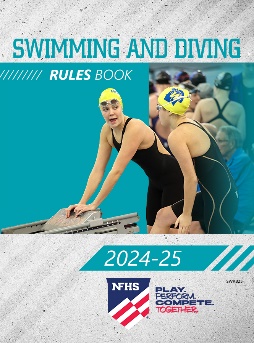 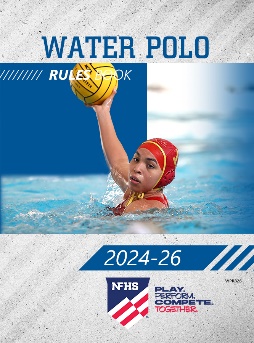 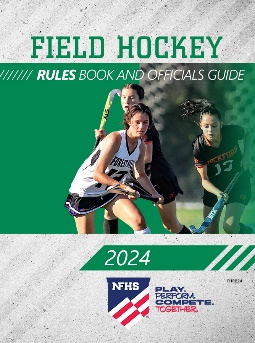 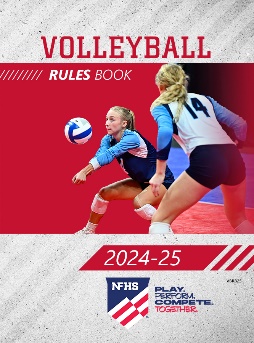 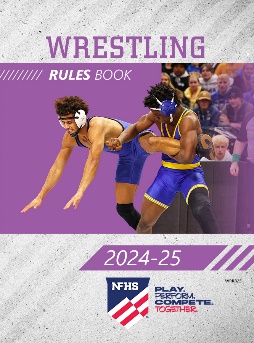 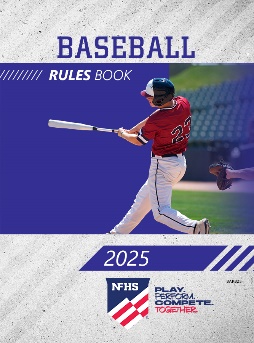 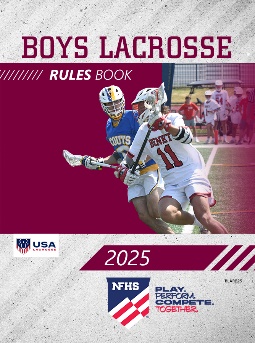 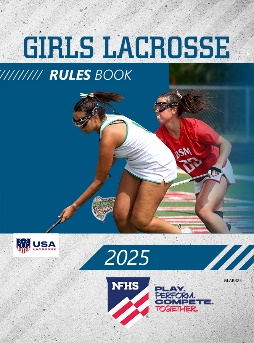 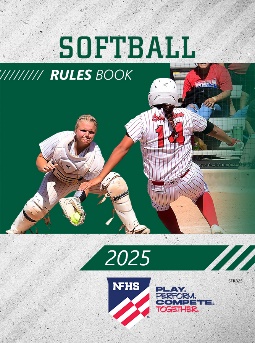 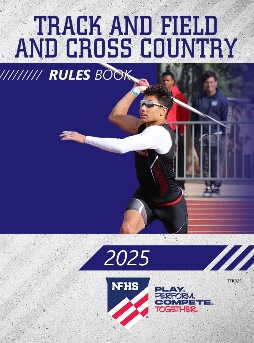 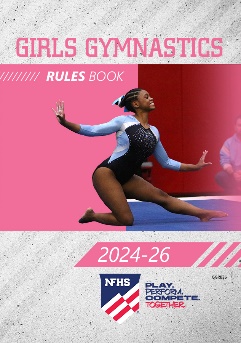 www.nfhs.org
[Speaker Notes: Comment on Slide:

Overview of NFHS Rules Books and Publications.]
NFHS AllAccess – Website
AllAccess is the NFHS Digital Publications Platform that includes:
Rules Publications
High School Today Magazine
Policy Debate Quarterlies
Other NFHS Digital Publications
Website organized for associations and individuals to assign books and manage purchases
Visit https://allaccess.nfhs.org
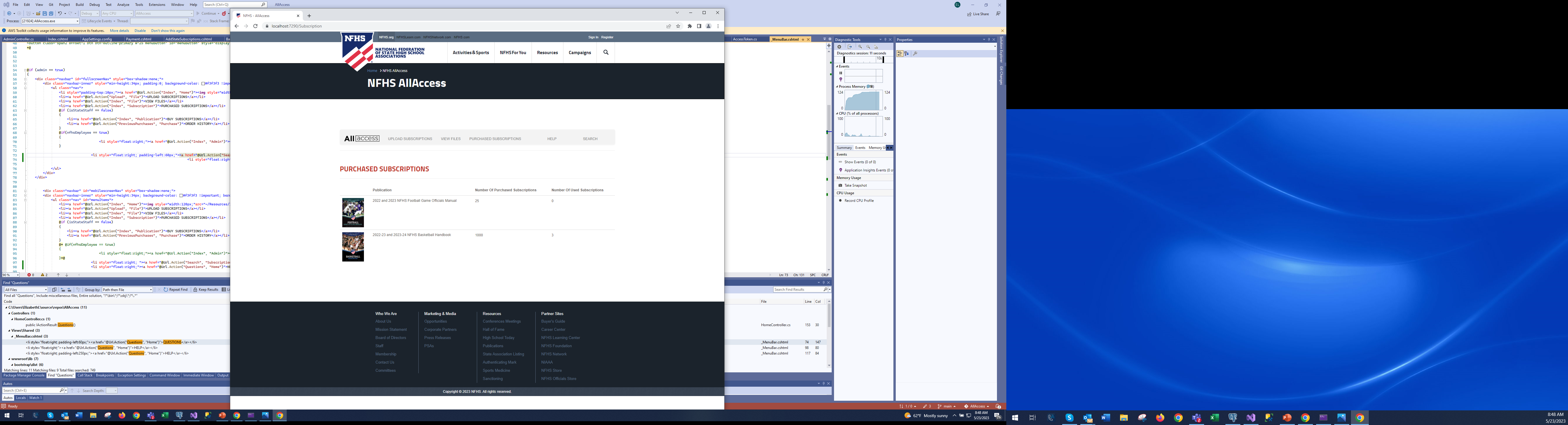 www.nfhs.org
[Speaker Notes: Comment on Slide:

Overview of NFHS AllAccess - Website]
NFHS AllAccess – Mobile App
Access Via Website or Mobile App:
View available publications for sale
View publications assigned to you
Download books for offline viewing
Read publications as an e-book
Available on App Store and Google Play
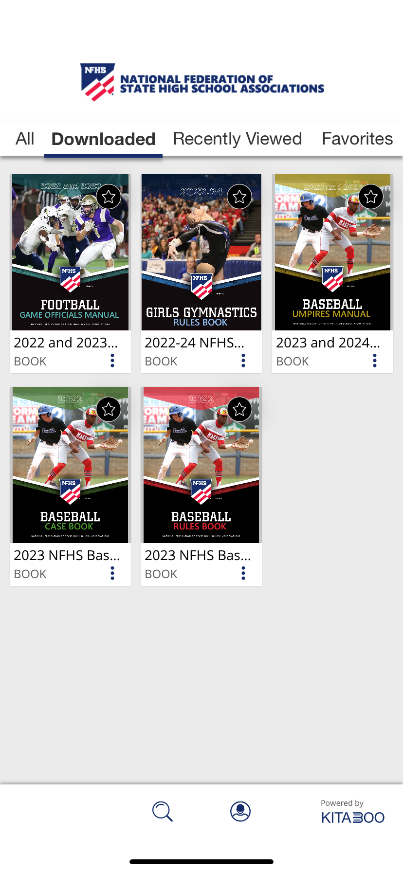 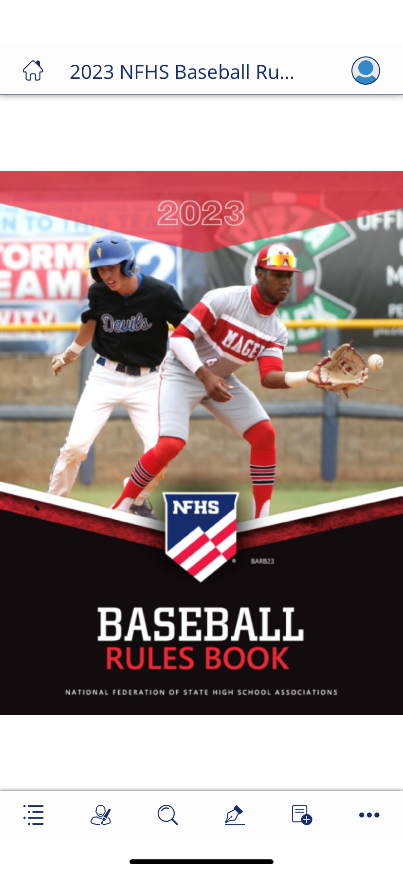 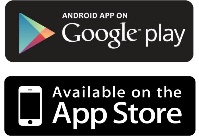 www.nfhs.org
[Speaker Notes: Comment on Slide:

Overview of NFHS AllAccess – Mobile App]
2024 nfhs football rules change
Nfhs football rules
Each state high school association adopting these NFHS football rules is the sole and exclusive source of binding rules interpretations for contests involving its member schools.  Any person having questions about the interpretation of NFHS football rules should contact the football rules interpreter designated by the respective state high school association.
     The NFHS is the sole and exclusive source of model interpretations of NFHS football rules. State rules interpreters may contact the NFHS for model football rules interpretations.  No other model football rules interpretations should be considered.
www.nfhs.org
[Speaker Notes: Comment on Slide:

This statement appears at the bottom of page three in the 2024 NFHS Football Rules Book.]
HOME jerseysrule 1-5-1b(3)
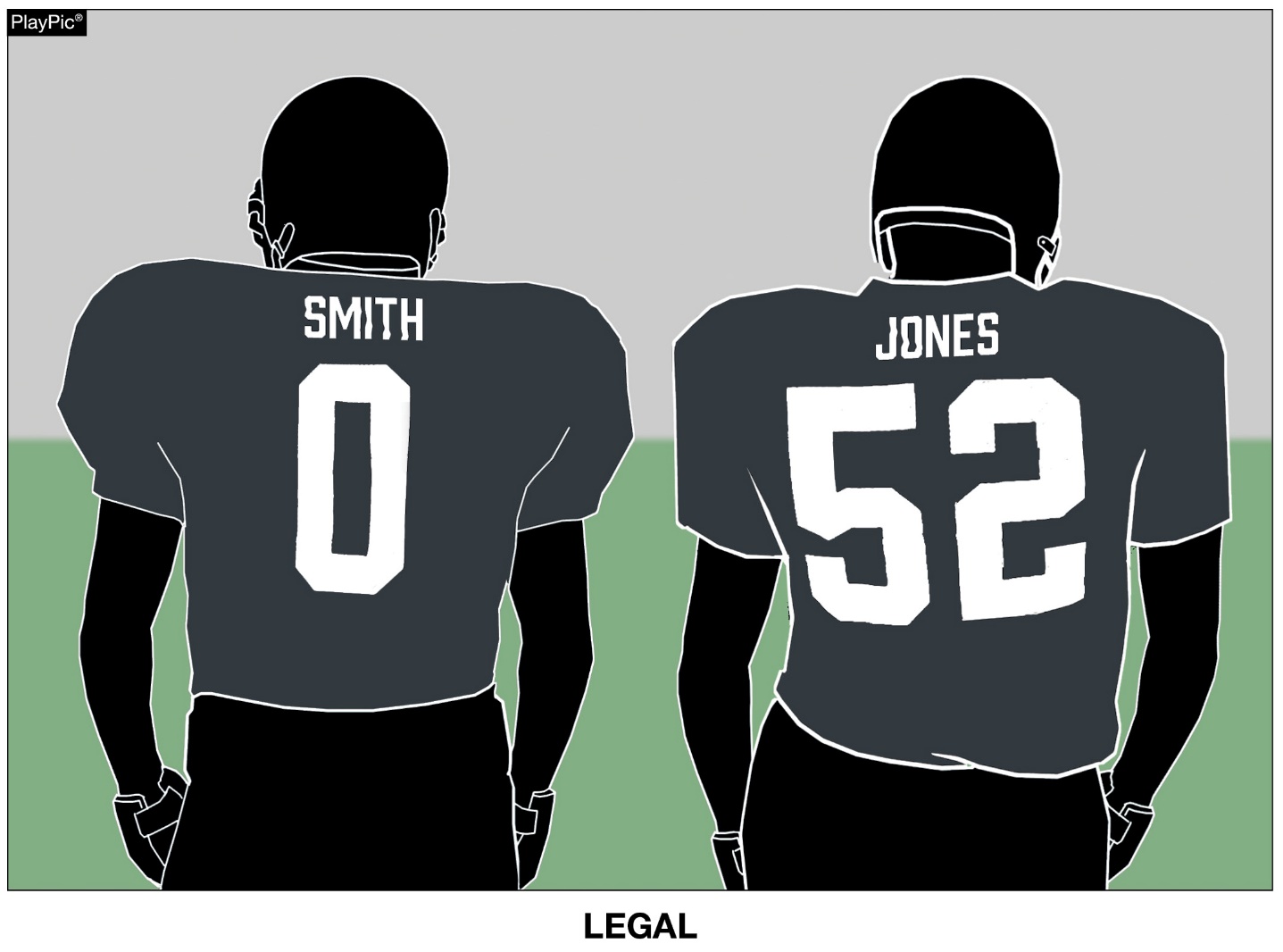 Jerseys of the home team shall all be the same dark color(s) that clearly contrasts to white.
www.nfhs.org
[Speaker Notes: Rule Change:
RULE 1 – SECTION 5  PLAYER EQUIPMENT                                                     
ART. 1 . . . Mandatory equipment. Each player shall participate while wearing the following pieces of properly fitted equipment, which shall be professionally manufactured and not altered to decrease protection: …
b.  Jersey: …
3. Players of the home team shall wear jerseys, unaltered from the manufacturer’s original design/production, that meet the following criteria:
(a) The body of the jersey (inside the shoulders, inclusive of the yoke of the jersey or the shoulders, below the collar, and to the bottom of the jersey) may not include white, except as stated below.
(b) The jerseys of the home team shall all be the same dark color(s) that clearly contrasts to white. If white appears in the body of the jersey of the home team, it may only appear: …

Rationale for Change:  Clarified home team uniform requirement for each player.  The jerseys of the home team shall all be the same dark color(s) that clearly contrasts with white.

Case Book:  See SITUATION 9.8.1H]
Home jerseysrule 1-5-1b(3)
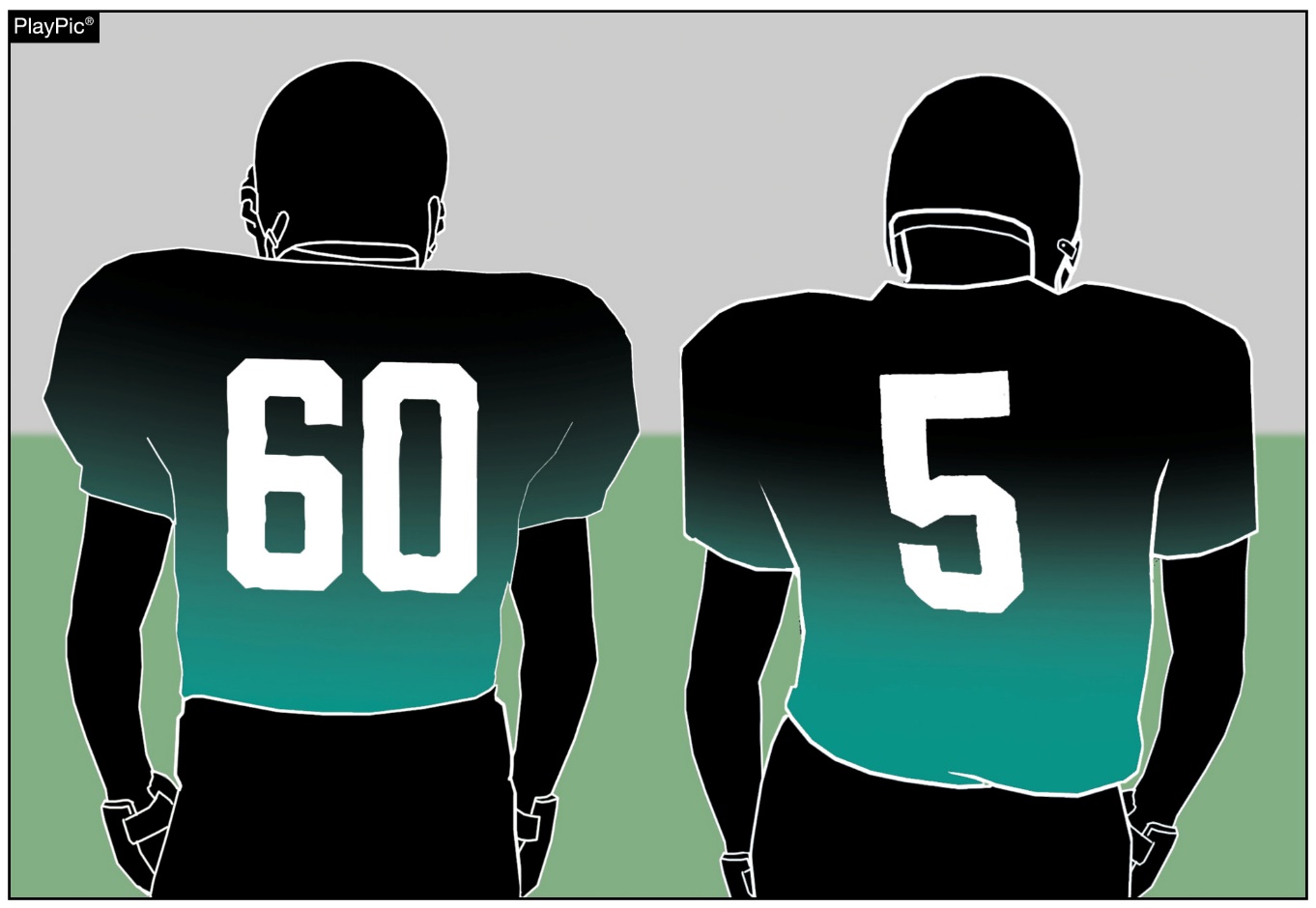 These jerseys are legal because it is the same dark colors. All players on this home team shall wear the same dark colored jerseys in order to comply with the rule.
LEGAL
www.nfhs.org
[Speaker Notes: Rule Change:

Comment on Slide:

See comments on slide.]
HOME jerseysrule 1-5-1b(3)
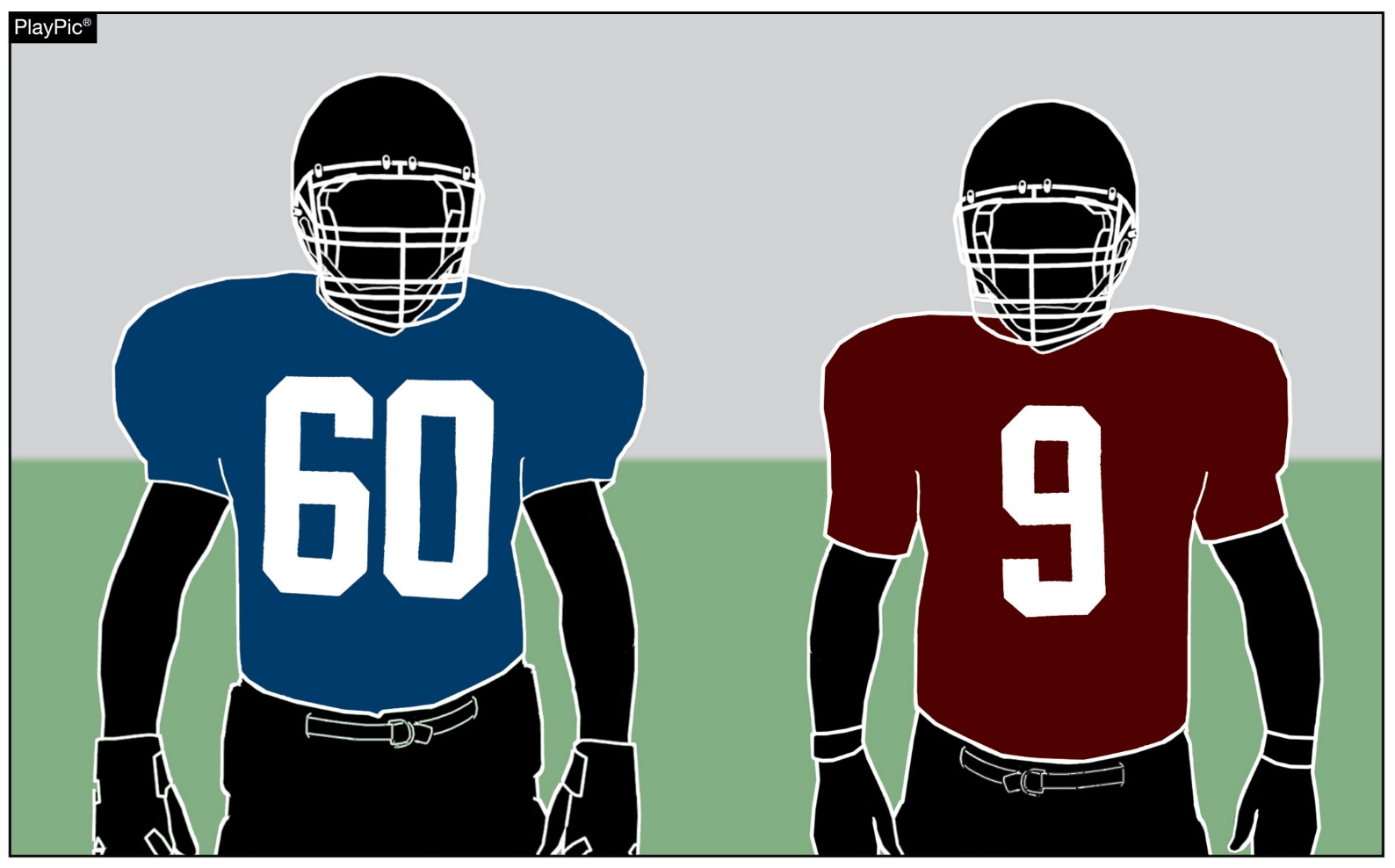 These jerseys of the home team are illegal because all members of the home team must wear the same dark color(s) that clearly contrasts to white.
ILLEGAL
www.nfhs.org
[Speaker Notes: Rule Change:

Comment on Slide:

See comments on slide]
HOME jerseysrule 1-5-1b(3)
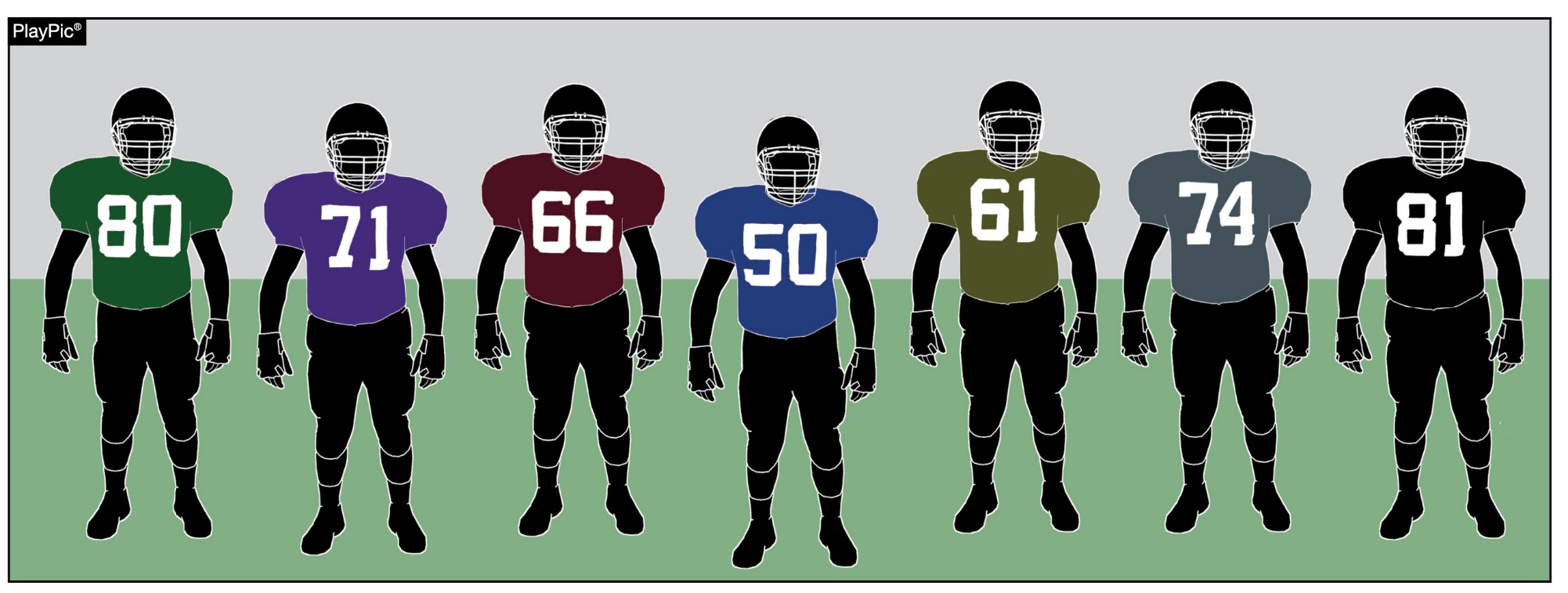 These jerseys of the home team are illegal because all members of the home team must wear the same dark color(s) that clearly contrasts to white.
www.nfhs.org
[Speaker Notes: Rule Change:

Comment on Slide:

See comments on slide]
2024 nfhs football editorial changes
Signal chart
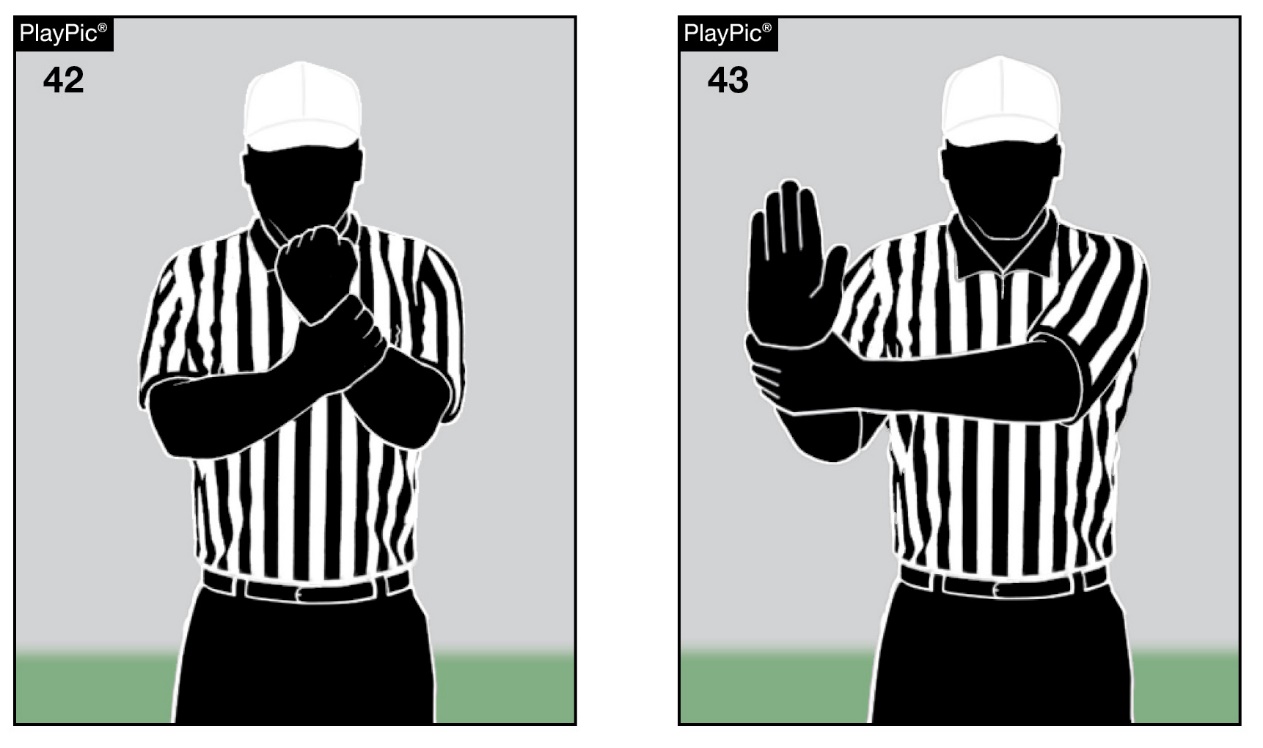 Signal 43 will be used to indicate illegal use of hands/arms as well as illegal block. Signal 42, formerly used for illegal use of hands/arms, will indicate holding only.
www.nfhs.org
[Speaker Notes: Editorial Change:

Comment on Slide:

See comments on slide.  Refer to the NFHS Official Football Signals on pages 96-97 of the 2024 NFHS Football Rules Book.]
TOOTH AND MOUTH PROTECTORRULE  1-5-1d(5)a
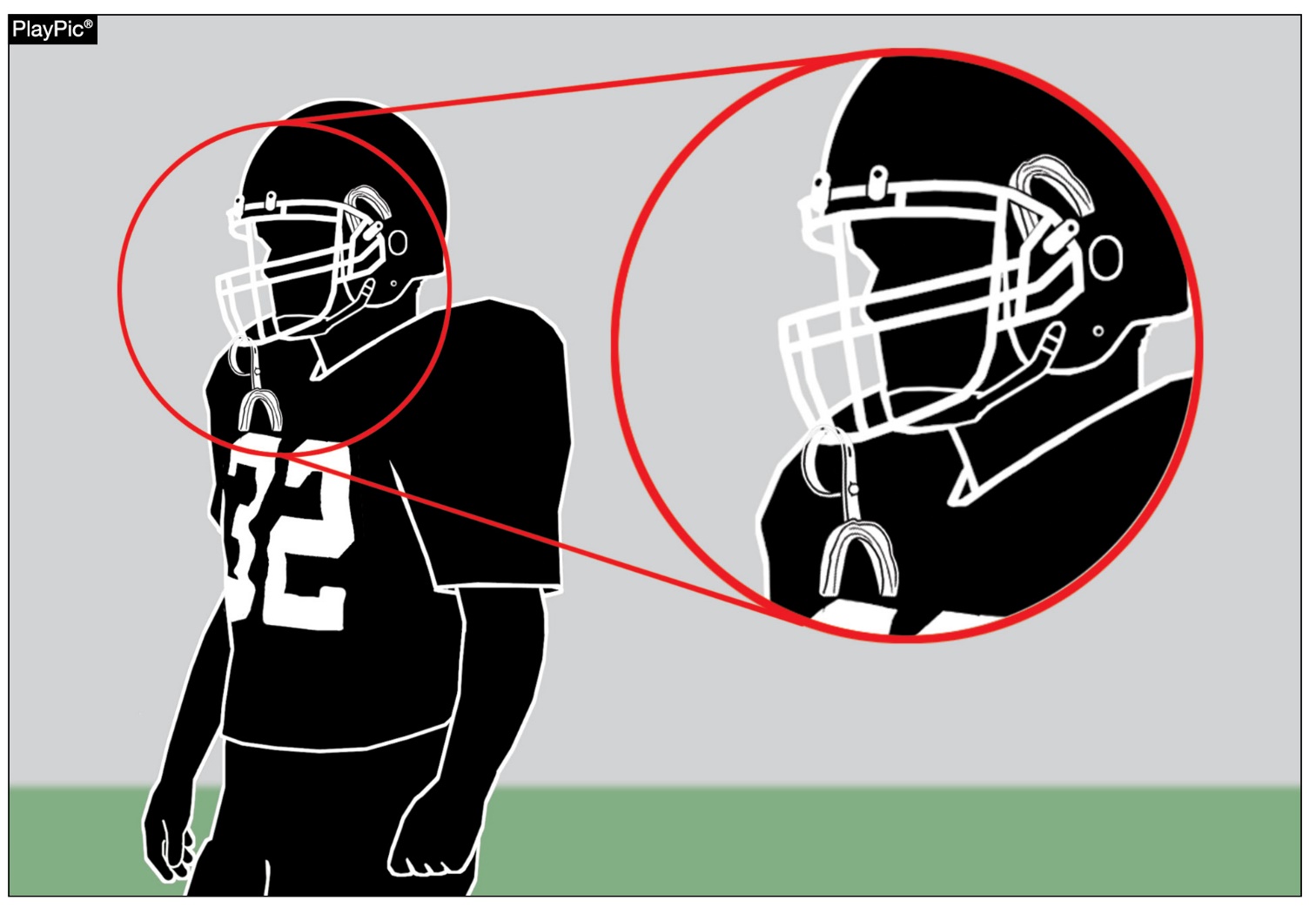 Players may have only one tooth and mouth protector.
www.nfhs.org
[Speaker Notes: Editorial Change:
RULE 1 – SECTION 5  PLAYER EQUIPMENT                                                     
ART. 1 . . . Mandatory equipment. Each player shall participate while wearing the following pieces of properly fitted equipment, which shall be professionally manufactured and not altered to decrease protection: …
d. Pads and Protective Equipment – The following pads and protective equipment are required of all players: …
5. (a) A single tooth and mouth protector (intraoral) which shall:
(1) include an occlusal (protecting and separating the biting surfaces) portion;
(2) include a labial (protecting the teeth and supporting structures) portion; and
(3) cover the posterior teeth with adequate thickness. …

Rationale for Change:  Further clarified that players may have only one tooth and mouth protector.  Players have increasingly been wearing one tooth and mouth protector attached to their face mask while simultaneously having one in their mouth unseen by game officials.

Case Book:  See SITUATION 1.5.1C]
ILLEGAL EQUIPMENTRULE 1-5-3c(6)
Religious medals and a medical alert such as the one shown in the PlayPic are not considered jewelry. Religious medals or other religious items must be taped to the body and worn under the uniform. A medical-alert indicator must be taped to the body and may be visible.
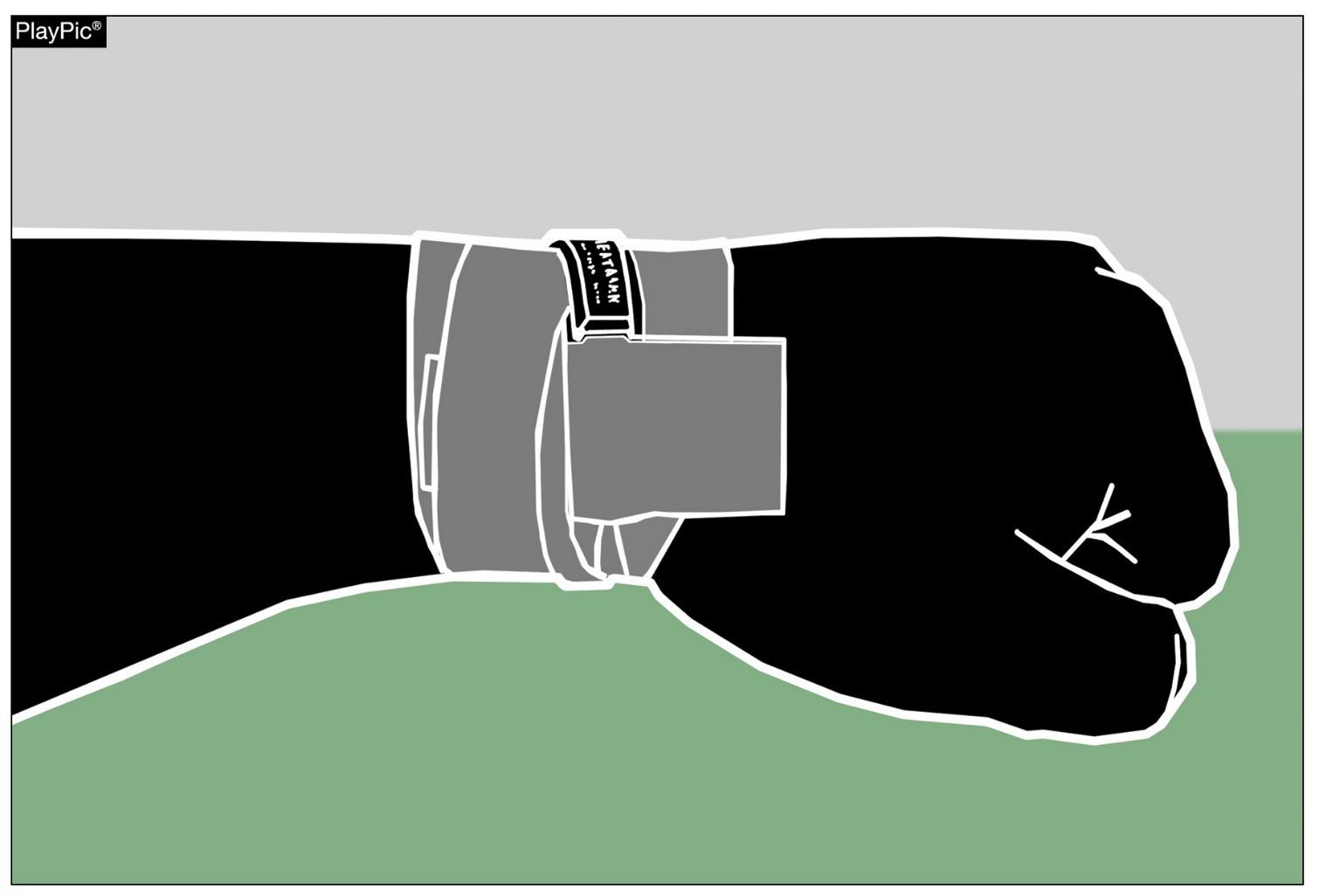 www.nfhs.org
[Speaker Notes: Editorial Change:
RULE 1 – SECTION 5  PLAYER EQUIPMENT                                                     
ART. 3 . . . Illegal equipment. No player shall participate while wearing illegal equipment. This applies to any equipment, which in the opinion of the umpire is dangerous, confusing or inappropriate. Illegal equipment shall always include but is not limited to: …
c. The following Other Illegal Equipment: …
6. Jewelry. Religious medals and a medical-alert indicator are not considered jewelry. Religious medals or other religious items must be taped to the body and worn under the uniform. A medical-alert indicator must be taped to the body and may be visible. …

Rationale for Change:  Further clarified and standardized rules language that has been approved by the NFHS Rules Review Committee for all 2024-25 NFHS Rules Books that still have jewelry rules.]
BASIC SPOTSRULE 10-4-2d
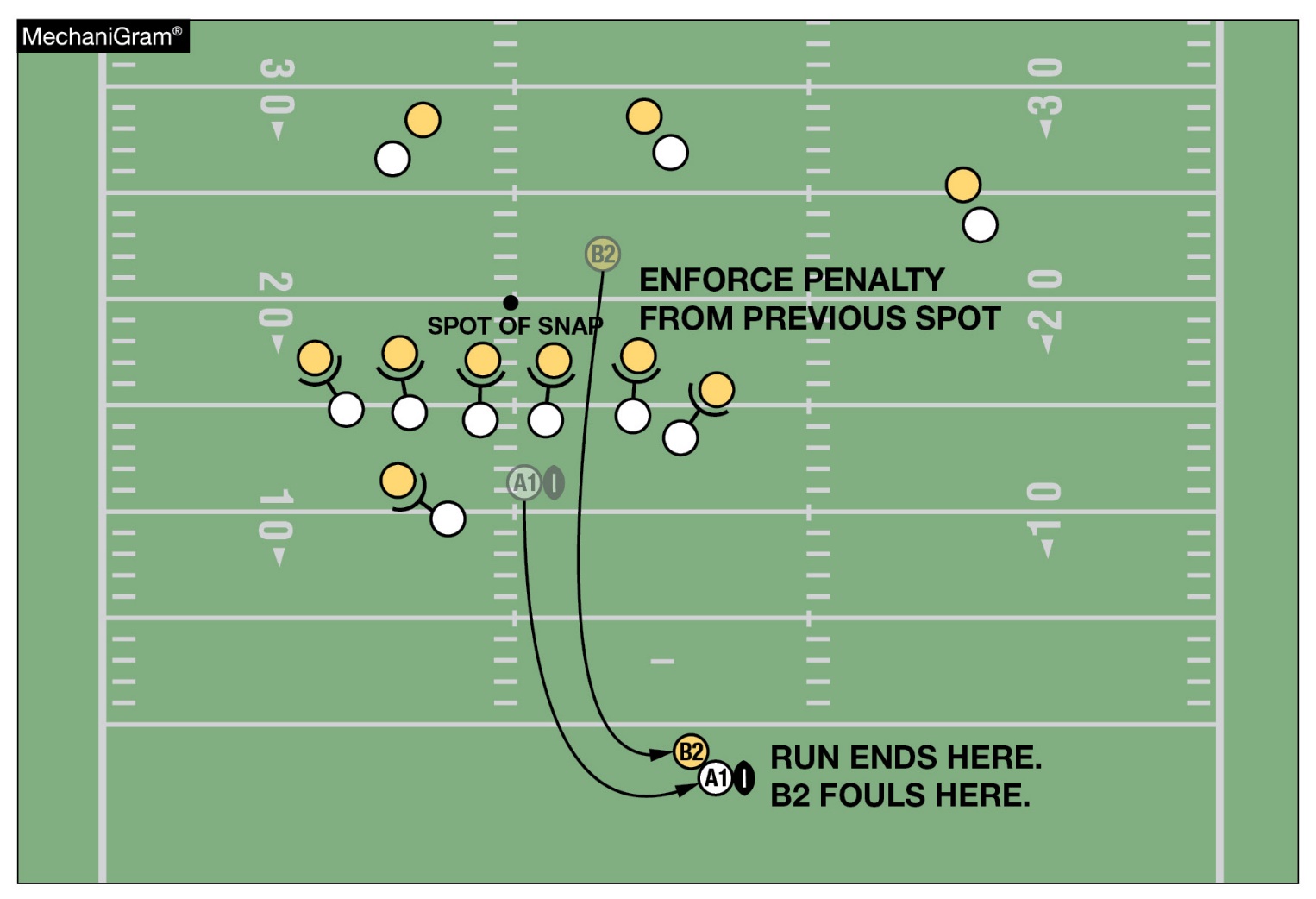 The penalty for this foul is enforced from the previous spot. Under the old rule, the penalty would have been enforced from the goal line.
www.nfhs.org
[Speaker Notes: Editorial Change:

Comment on Slide:

See comments on slide.  Further clarified Basic Spots in Rule 10-4-2.]
BASIC SPOTSRULE 10-4-6a
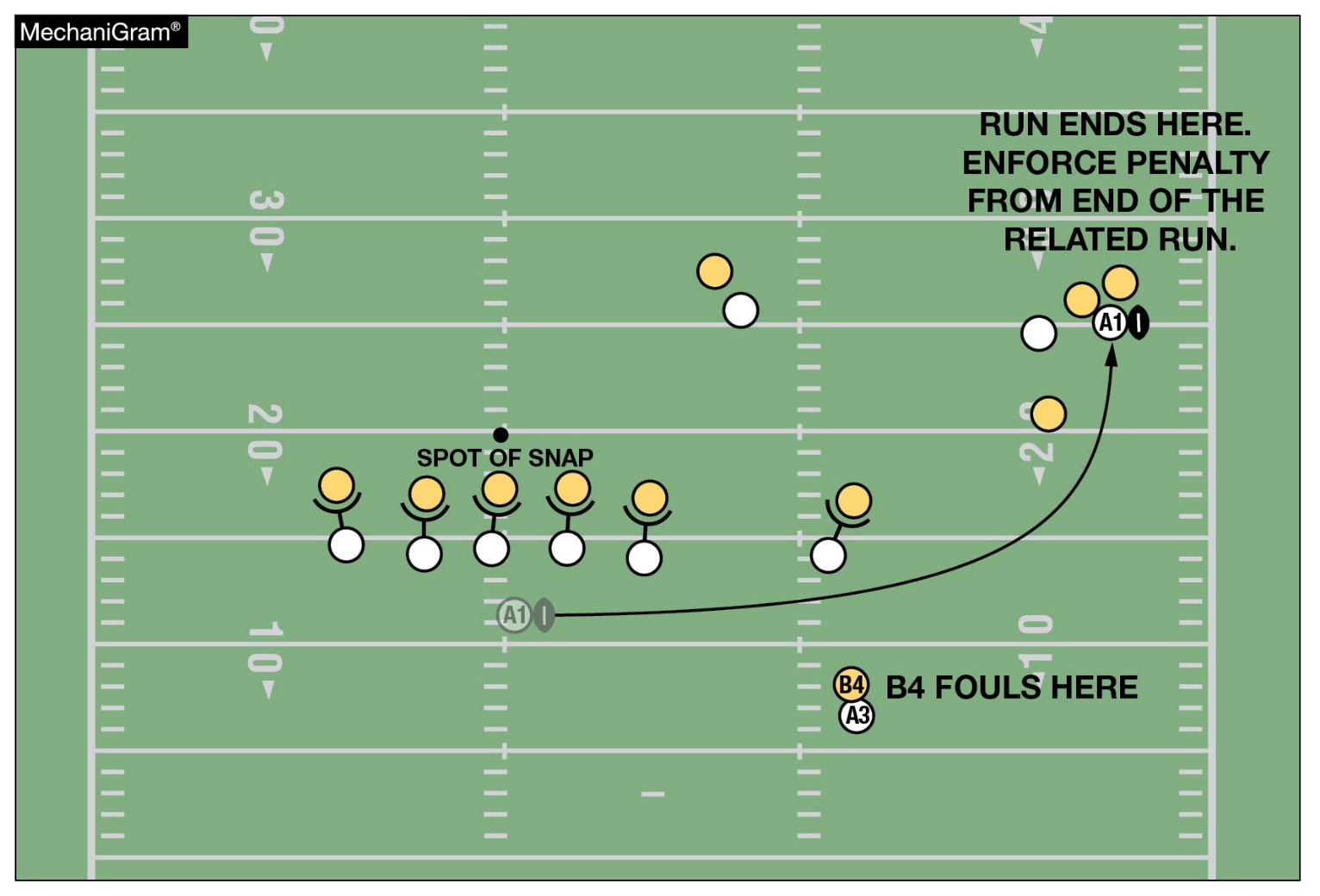 The basic spot is the end of the run or related run for a foul by B when the run or related run ends beyond the line of scrimmage.
www.nfhs.org
[Speaker Notes: Editorial Change:

Comment on Slide:

See comments on slide.  Further clarified Basic Spots in Rule 10-4-6.]
BASIC SPOTSRULE 10-4-6a
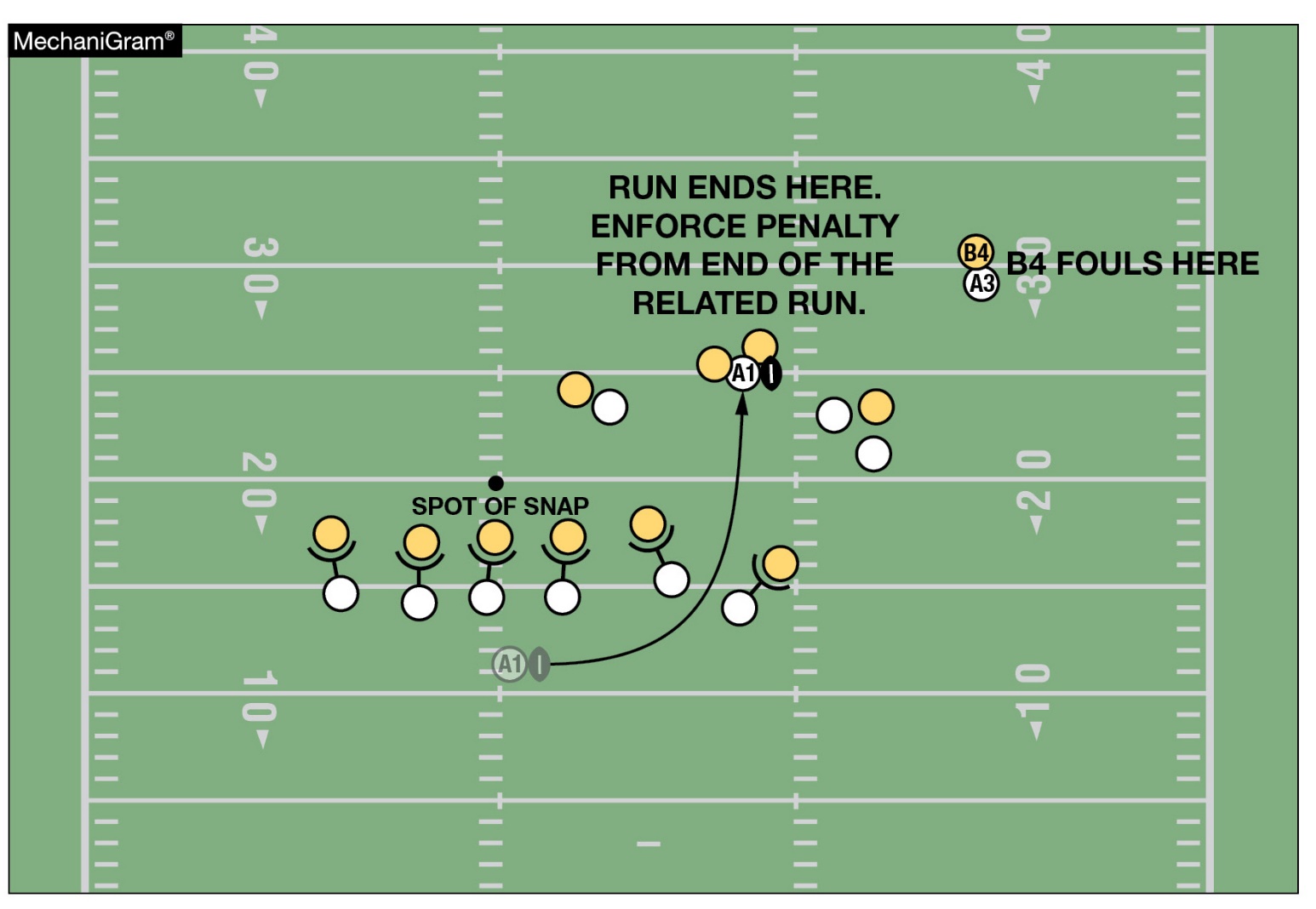 The basic spot is the end of the run or related run when the run or related run ends beyond the line of scrimmage and the foul occurs in advance of the end of the run or related run.
www.nfhs.org
[Speaker Notes: Editorial Change:

Comment on Slide:

See comments on slide.  Further clarified Basic Spots in Rule 10-4-6.]
BASIC SPOTSRULE 10-4-6b
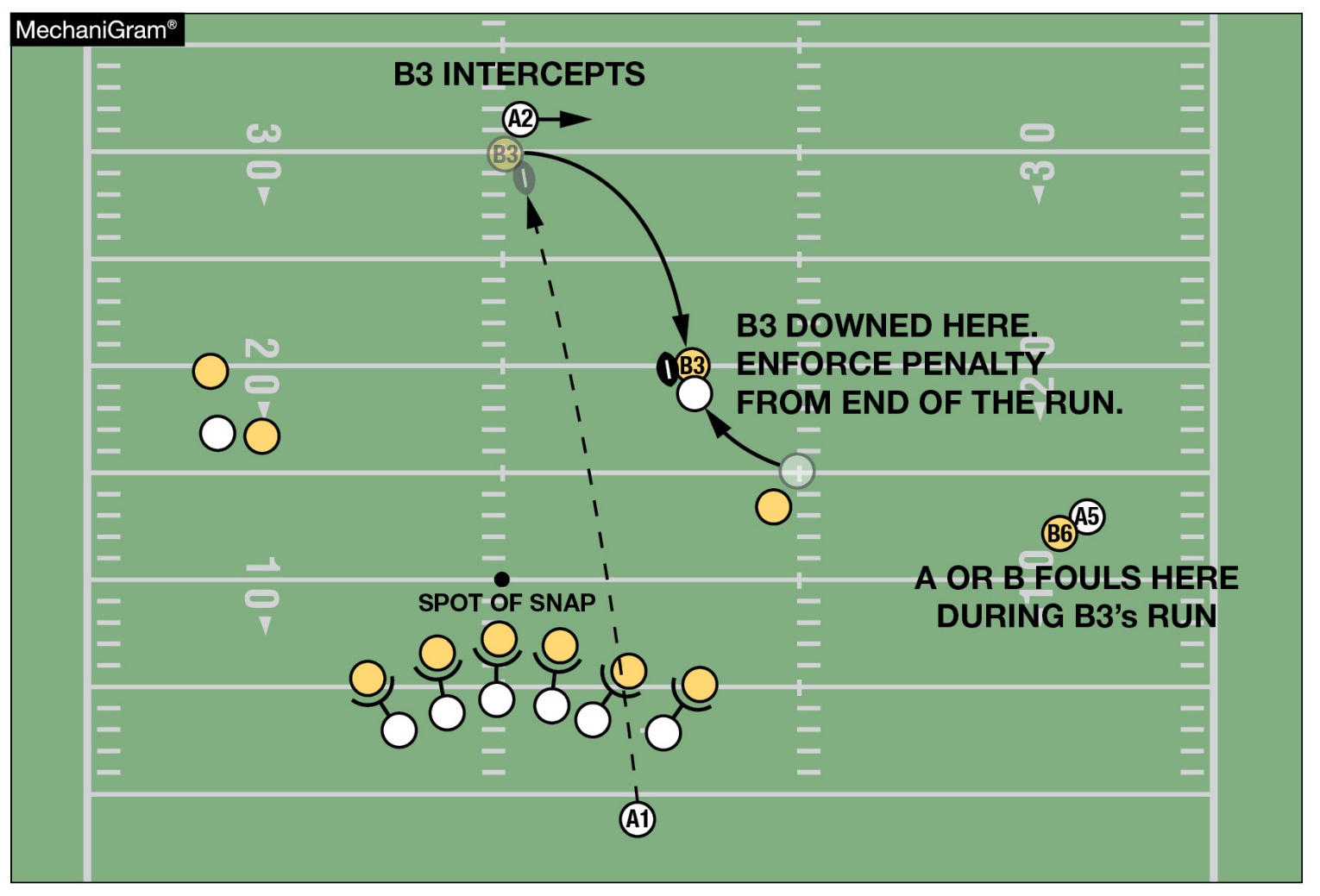 The basic spot is the end of the run or related run for a foul that occurs beyond the end of the run or related run following a change of possession.
www.nfhs.org
[Speaker Notes: Editorial Change:

Comment on Slide:

See comments on slide.  Further clarified Basic Spots in Rule 10-4-6.]
BASIC SPOTSRULE 10-4-6c
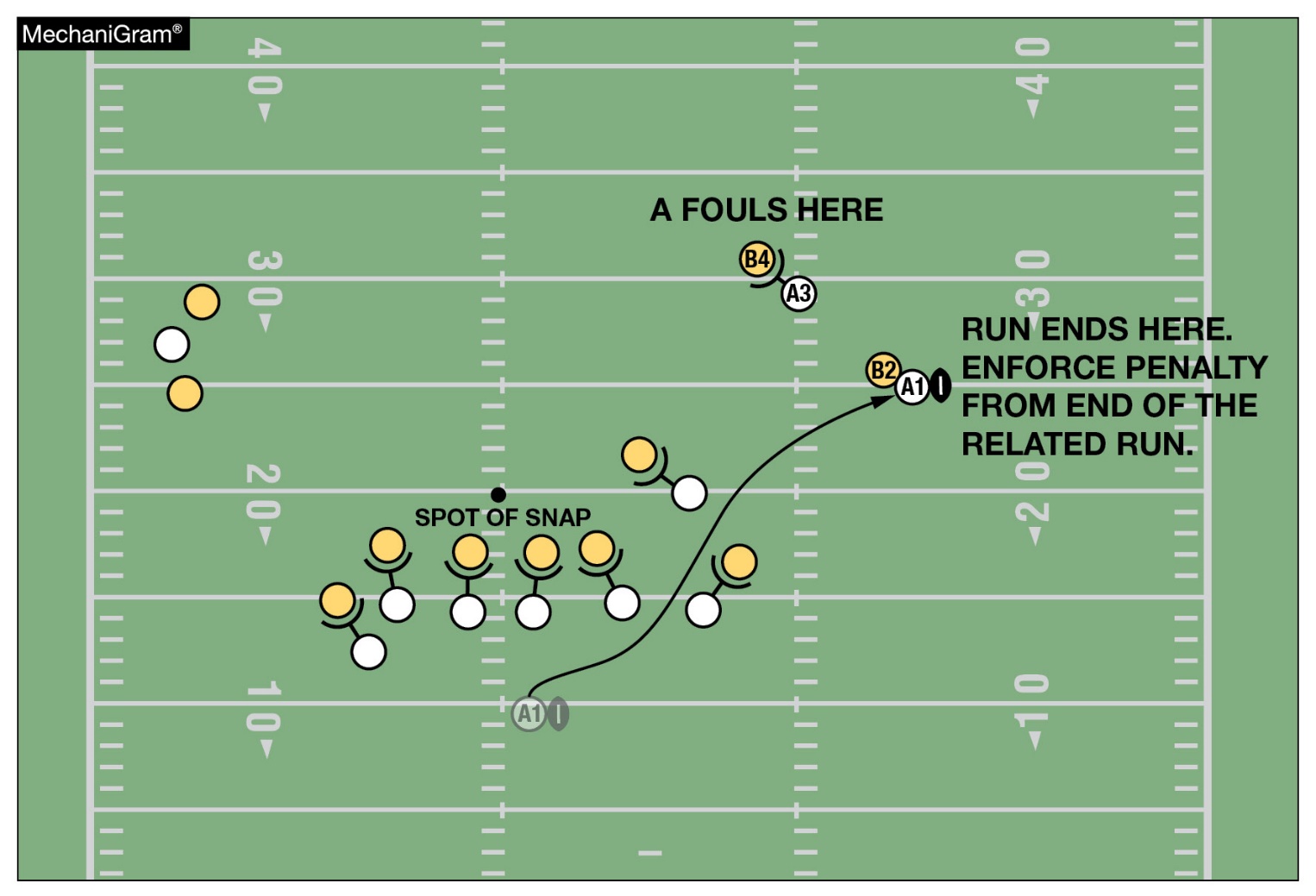 The basic spot is the end of the run or related run for a foul by A that occurs beyond the line of scrimmage during a running play.
www.nfhs.org
[Speaker Notes: Editorial Change:

Comment on Slide:

See comments on slide.  Further clarified Basic Spots in Rule 10-4-6.]
2024 Nfhs football editorial changes
www.nfhs.org
[Speaker Notes: Comment on Slide:

This slide lists the rules references and a brief description of the additional football editorial changes that were made to the 2024 NFHS Football Rules Book.]
2024 Nfhs football editorial changes
www.nfhs.org
[Speaker Notes: Comment on Slide:

This slide lists the rules references and a brief description of the additional football editorial changes that were made to the 2024 NFHS Football Rules Book.]
2024 Nfhs football editorial changes
www.nfhs.org
[Speaker Notes: Comment on Slide:

This slide lists the rules references and a brief description of the additional football editorial changes that were made to the 2024 NFHS Football Rules Book.]
2024 nfhs football rules reminders
2024 - Football JERSEY numbersRULES 1-5-1c; 1-5-1c(5)
Effective with the 2024 season, the entire body of the number (the continuous horizontal bars and vertical strokes) shall be a single solid color that clearly contrasts with the body color of the jersey.
www.nfhs.org
[Speaker Notes: Rules Reminder:

Comment on Slide:

See comments on slide.]
UNIFORM ADORNMENTS - TOWELSRule 1-5-3a(5)a 4, 5
It is legal for a player to have one moisture-absorbing solid-colored towel that has no more than one visible manufacturer's logo/trademark reference that does not exceed 2¼ square inches and does not exceed 2¼ inches in any dimension; and has no more than one school logo/trademark reference that does not exceed 2¼ square inches and does not exceed 2¼ inches in any dimension.

Towels do not have to be the same solid color for each player.
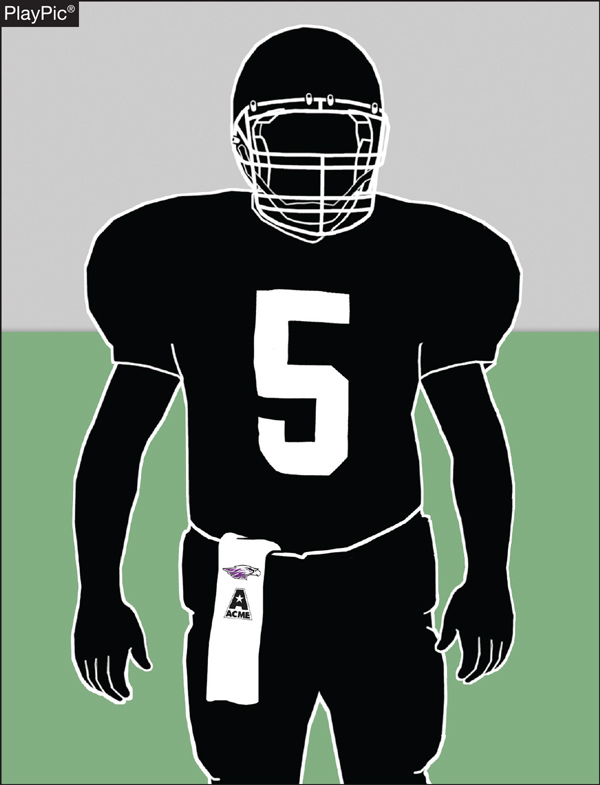 www.nfhs.org
[Speaker Notes: Rules Reminder:
RULE 1 – SECTION 5  PLAYER EQUIPMENT                                                     
ART. 3 . . . Illegal equipment. No player shall participate while wearing illegal equipment. This applies to any equipment, which in the opinion of the umpire is dangerous, confusing or inappropriate. Illegal equipment shall always include but is not limited to:
a.  The following items related to the Game Uniform: …
5. Uniform adornments, with the exception of:
(a) One moisture-absorbing solid-colored towel that:
(1) is not ball- or penalty flag-colored;
(2) is no less than 4 inches in width and 12 inches in length;
(3) is no greater than 18 inches in width and 36 inches in length;
(4) has no more than one visible manufacturer's logo/trademark reference that does not exceed 2¼ square inches and does not exceed 2¼ inches in any dimension; and
(5) has no more than one school logo/trademark reference that does not exceed 2¼ square inches and does not exceed 2¼ inches in any dimension. …

Rationale for Change:
2023 Rule Change - Player towels may contain one manufacturer’s logo and/or one school logo neither exceeding 2¼ square inches. Towels must be a solid color but now do not have to be the same solid color for each player. Towels may not be ball- or penalty-flag colored.

Case Book:  See SITUATION 3.5.10L]
intentional grounding EXCEPTIONRule 7-5-2d EXCEPTION 2a, c, TABLE 7-5-2 d EXCEPTION 2a, c, TABLE 7-5 (1) d EXCEPTION 2a, c
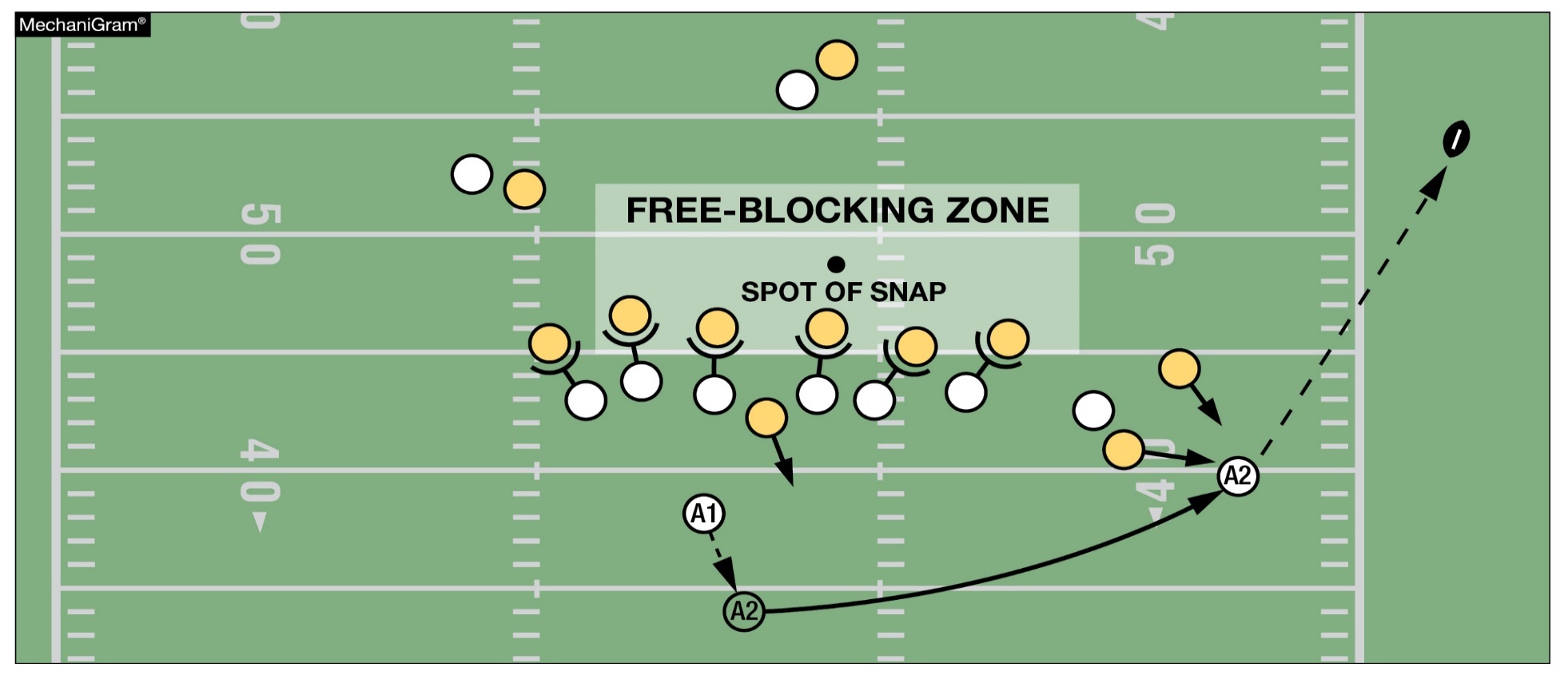 This is a foul for intentional grounding since A2 is the second player to possess the ball.  Only the player who possessed the ball after the snap ends may take advantage of the intentional grounding exception.
www.nfhs.org
[Speaker Notes: Rules Reminder:
RULE 7 – SECTION 5  FORWARD-PASS CLASSIFICATION
ART. 2 . . . An illegal forward pass is a foul. Illegal forward passes include:
a. A pass after team possession has changed during the down.
b. A pass from beyond the neutral zone.
c. A second and subsequent forward pass(es) thrown during a down.
d. A pass intentionally thrown into an area not occupied by an eligible offensive receiver, or thrown incomplete to save loss of yardage or to conserve time.
EXCEPTIONS:
1. It is legal for a player positioned directly behind the snapper to conserve time by intentionally throwing the ball forward to the ground immediately after receiving the snap that has neither been muffed nor touched the ground.
2. It is legal for a player to conserve yardage by intentionally throwing an incomplete forward pass if all of the following conditions are met:
a. The passer has possessed the ball beyond the lateral boundary of the free-blocking zone as established at the snap;
b. The pass reaches the neutral zone, including the extension beyond the sideline; and
c. The passer is the only player to possess the ball after the snap ends.

Rationale for Change:
2023 Rule Change - This change permits the exception for intentional grounding to the first and only player to possess the ball after the snap ends.

Case Book:  See SITUATION 7.5.2D]
NFHS Authenticating Mark update
Specifications
Do not use the NFHS Authenticating Mark without prior written approval from the NFHS
This mark is for use of licensees only.

Minimum size
Inflatable Balls - 2 ½" (Football)
On a ball, the NFHS logo may be smaller than manufacturer’s logo, but should be placed in proximity to the manufacturer’s name for easy identification. Allow enough space around the logo so it can be easily recognized as distinct and separate.
Reproduce the logo only from the vector artwork provided here or on Direct Licensing Hub. Do not copy, scan art electronically or use as a template to redraw the symbol.

Note: If sizing or specifications do not work well in your particular design situation, contact K12 Licensing. 

A current list of NFHS authenticated products can be found at www.nfhs.org, Resources, Authenticating Mark
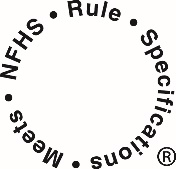 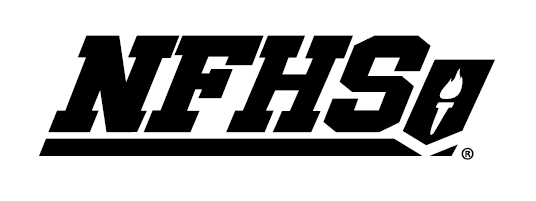 Current Logos
New Logo
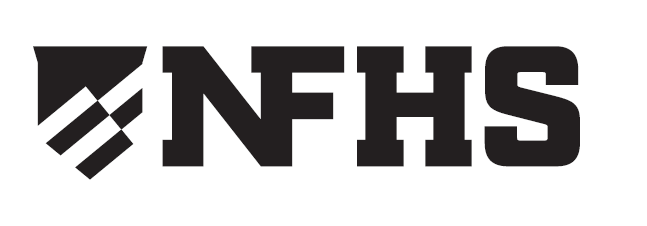 www.nfhs.org
[Speaker Notes: Rules Reminder:

Comment on Slide:
See comments on slide.  The NFHS has approved a new NFHS Authenticating Mark starting in 2024 on the ball.

Please see Rule 1-3-1g for the approved formats for the NFHS Authenticating Mark on the ball.]
Footballnfhs authenticating mark
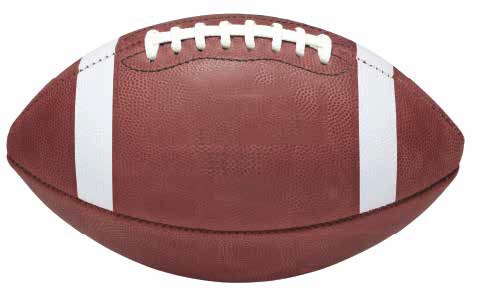 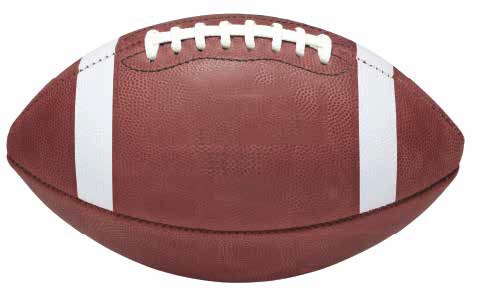 Old Size
Current Size
OR
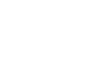 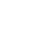 1.25”
2.5”
www.nfhs.org
10.875”
10.875”
[Speaker Notes: Rules Reminder:

Comment on Slide:
See description on slide.  The NFHS has approved a new NFHS Authenticating Mark starting in 2024 that has increased in size on the ball.

Please see Rule 1-3-1g for the approved formats for the NFHS Authenticating Mark on the ball.]
2024 nfhs football points of emphasis
2024 nfhs football points of emphasis
Sportsmanship and Altercation Prevention
        and Protocol

Player Equipment and Enforcement

3.  Formations
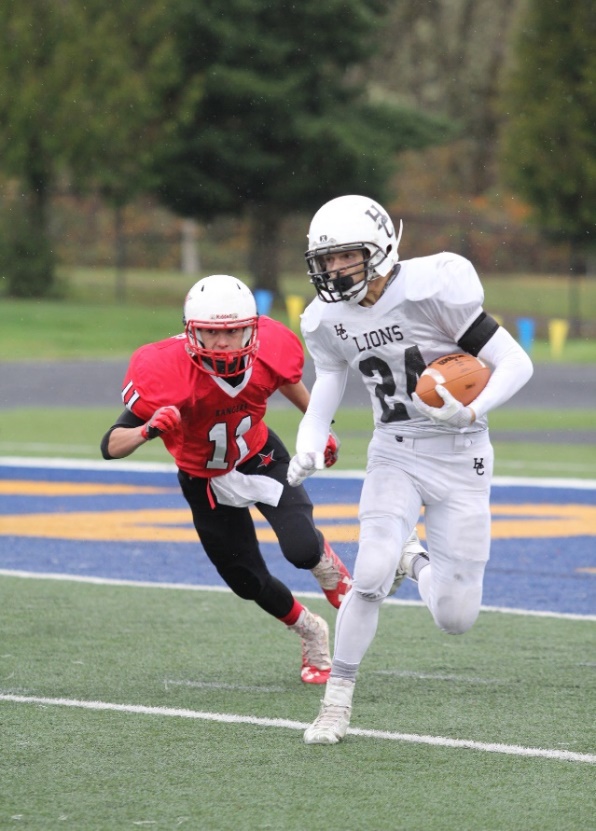 www.nfhs.org
[Speaker Notes: Comment on Slide:

The following football points of emphasis were selected by the NFHS Football Rules Committee for the 2024 high school football season.  These three football points of emphasis need to be stressed to all coaches, game officials, players, parents, school administrators, appropriate health-care professionals and all others who have an interest in high school football.]
SPORTSMANSHIP and altercation prevention and protocol
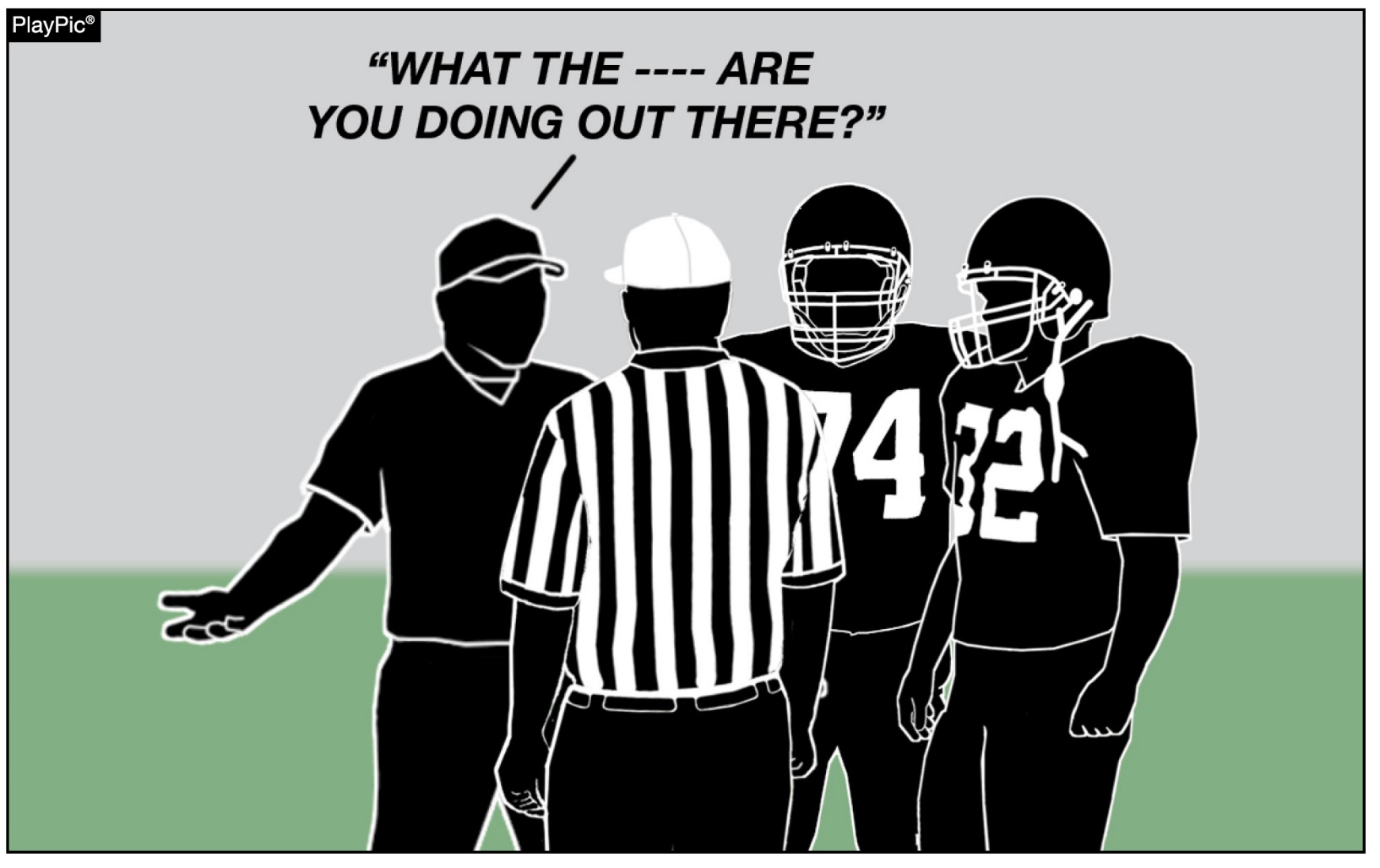 Coaches must teach, promote, model and set clear standards of behavior for themselves, players and fans. Game officials must fairly and consistently enforce NFHS rules in all aspects related to unsporting behavior by coaches and participants. Everyone involved must clearly understand that education-based athletics is an extension of the classroom and is about more than just winning and losing.
www.nfhs.org
[Speaker Notes: Sportsmanship and Altercation Prevention and Protocol  (Point of Emphasis):

     The National Federation of State High School Associations (NFHS), state associations, coaches and game officials across the country are concerned as unsporting behavior in education-based athletics continues to escalate across all sports. A commitment to a collaborative, working relationship to promote good sportsmanship and teach and enforce NFHS rules and state association expectations is paramount to continue to safely conduct the game.
     Everyone associated with high school football has a role to play in creating a positive, sportsmanlike atmosphere at games. The NFHS must continue to address poor sporting behavior and promote the value of good sportsmanship. State associations must clearly set expectations in regard to unsportsmanlike behavior and enforce association rules regarding violations of those expectations. School administrators and coaches must teach, promote, model and set clear standards of behavior for themselves, players and fans. School administrators and coaches should also ensure that additional personnel on the sideline, outside the team box, adhere to set standards of sportsmanship. Game officials must fairly and consistently enforce NFHS rules in all aspects related to unsporting behavior by coaches and participants. Players and parents must model respect for coaches and game officials’ decisions, opponents and adhere to and promote the set expectations regarding sportsmanship.
     Everyone involved must clearly understand that education-based athletics is an extension of the classroom and is about more than just winning and losing, getting scholarships and gaining accolades. Education-based athletics is about learning, and the conduct and actions of everyone involved should reflect this.
     In order to prevent unsportsmanlike issues from escalating please consider the following preventive protocols.]
SPORTSMANSHIP and altercation prevention and protocol
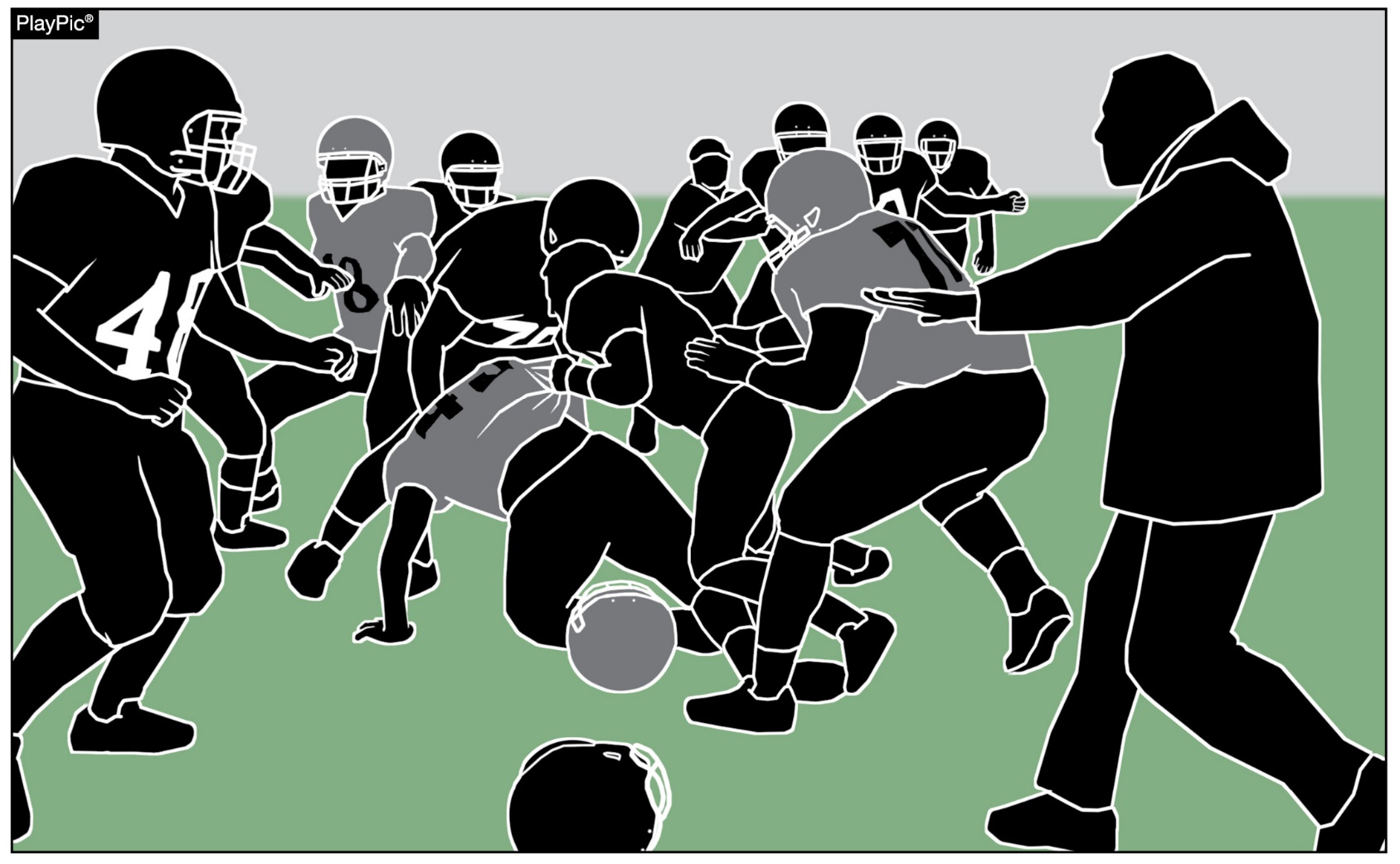 Fights that escalate beyond the initial incident tend to do so because others run toward the fight. Coaches are urged to instruct their team and even practice what to do in case an altercation occurs.
www.nfhs.org
[Speaker Notes: Sportsmanship and Altercation Prevention and Protocol  (Point of Emphasis) - continued:

     Fight or Altercation Protocol
     Most fights end quickly. Fights that escalate beyond the initial incident tend to do so because others run toward the fight. Running toward a fight normally contributes to the escalation of the altercation.
1.  Prepare before it happens. Make sure to instruct and even practice what to do in case an altercation occurs.
     a.  Assign specific coaches or administrators to run to the altercation to assist with breaking it up.
     b.  Assign specific coaches to immediately step off the sideline and turn their attention to keeping the players on the sideline.
     c.  Team members already on the field should distance themselves from the altercation.
     d.  Educate all participants about the penalties associated with fighting, leaving the team area, taunting, using offensive gestures, and other unsportsmanlike acts.
     e.  Instruct your video crew to continue to record or to start recording if an altercation occurs.
     f.   Know where security is stationed.
     g.  Keep all non-essential people off the sideline and preferably behind a fence or barrier.
2.  If an altercation does occur, execute the above plan.
3.  Once the participants are separated, keep them separated until play can safely resume or until administrators and game officials decide how to proceed.
4.  Do not allow teams to simultaneously use the same exits or occupy the same areas following an altercation or chippy contest.]
SPORTSMANSHIP and altercation prevention and protocol
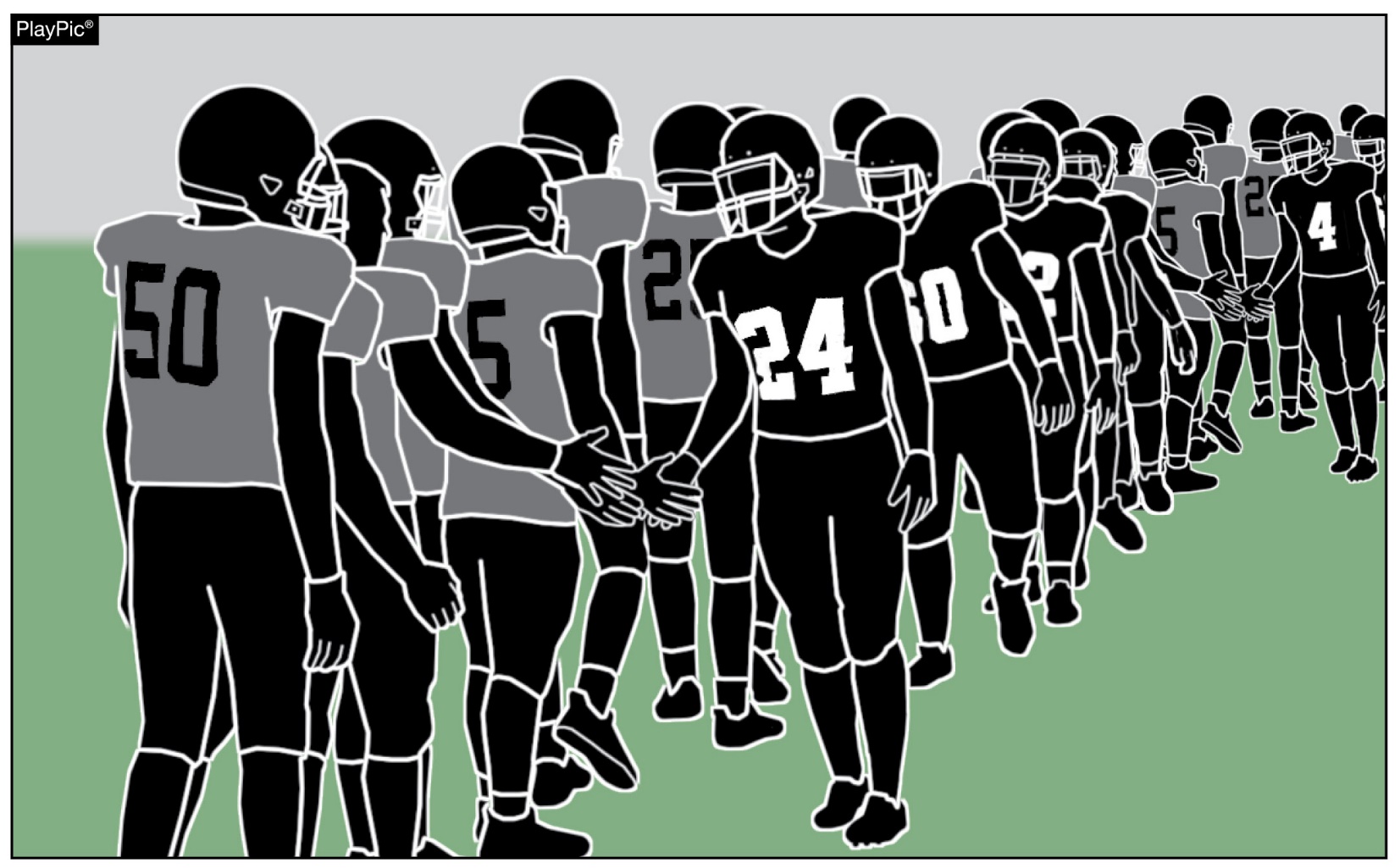 Postgame handshake line protocol should be followed by both teams. Among the points, administrators and security from both schools should be stationed on the field in close proximity to the handshake line. One team should be on the right and the other team should be on the left. Players from one team should not be allowed to walk down both sides of the line.
www.nfhs.org
[Speaker Notes: Sportsmanship and Altercation Prevention and Protocol  (Point of Emphasis) - continued:

     Handshake Line Protocol
1.  Administrators/security from both schools should be stationed on the field in close proximity to the handshake line.
2.  One team should be on the right and the other team should be on the left. Players from one team should not be allowed to walk down both sides of the line.
3.  Absolutely no non-essential personnel should be allowed on the field or sidelines until both teams have reached a designated area after completion of the handshake line.
4.  A coach or administrator should be stationed at the end of the handshake line to direct the players who have completed the line to a designated area on their end of the field. Do not allow the players to continue to the opposing sideline or to the other end of the field.
5.  Have one or more coaches at the front of the line and one or more at the end of the line. Improving the current state of the game regarding the prevalence of unsporting behavior requires that everyone involved commit to addressing the issue. Civility, even in the midst of intense competition, matters.]
Player EQUIPMENT and enforcement
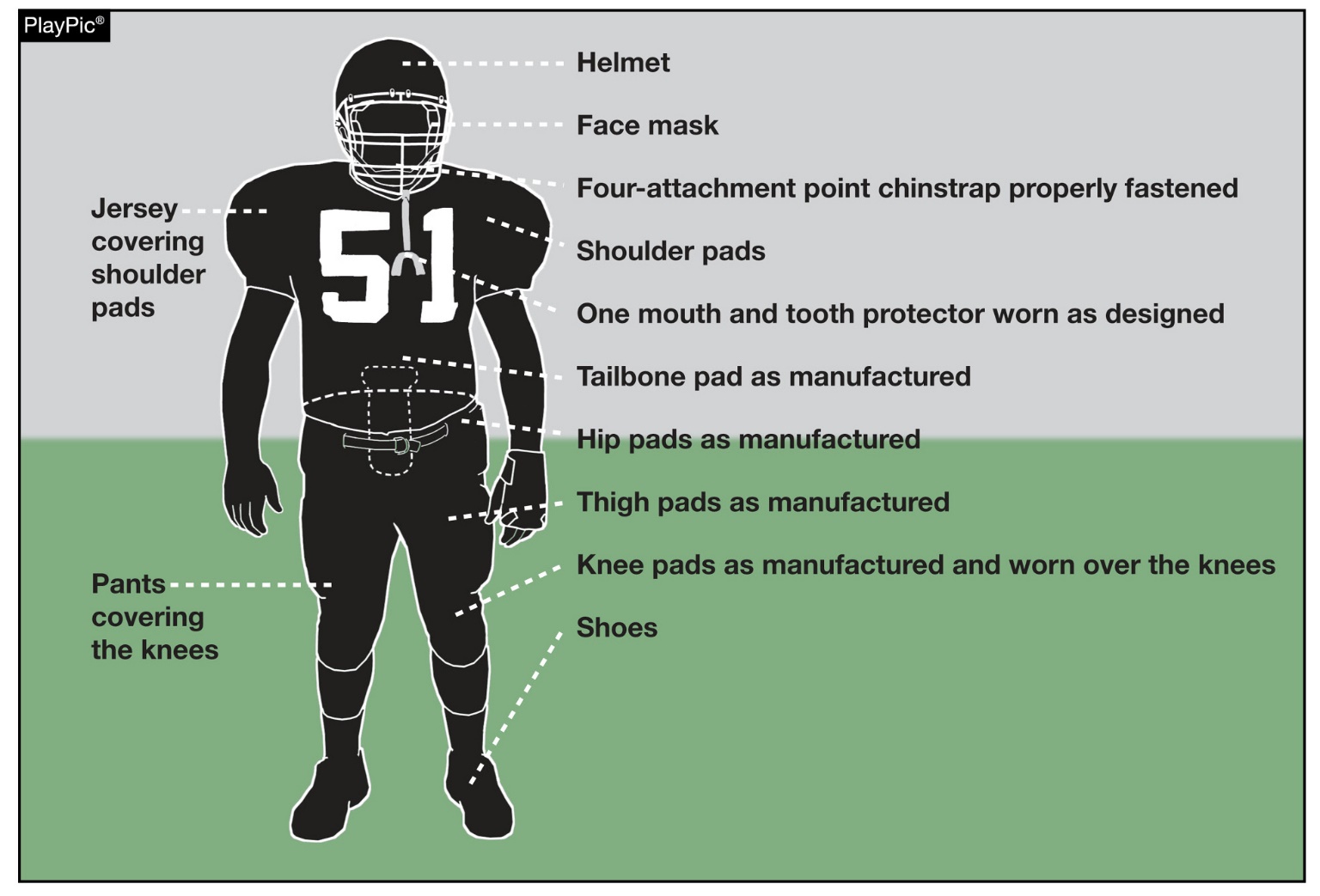 To support the safety of all participants, players must wear equipment and uniforms that are properly fitted and worn as intended by the manufacturer. Before starting each game, the head coach must verify that all players are properly and legally equipped.
www.nfhs.org
[Speaker Notes: Player Equipment and Enforcement  (Point of Emphasis):

     To support the safety of all participants, players must wear equipment and uniforms that are properly fitted and worn as intended by the manufacturer. Before starting each game, the head coach must verify that all players are properly and legally equipped.
     The use of knee pads is an area targeted for emphasis. Due to potential injury, it is essential that players only be allowed to participate if their pants and knee pads comply with the rules. Pants must completely cover the knees, and knee pads must be worn over the knee. In pregame duties, game officials should be watchful and proactive in addressing potential equipment, and more specifically, knee pad issues. Players often wear pants that slide up and expose the knee during movement. Game officials should communicate with coaches and/or players and ensure that only legally and properly equipped players are allowed to participate – noncompliance results in nonparticipation.
     It is the shared responsibility of the coaches, players and game officials to closely monitor equipment issues and act in accordance with NFHS football playing rules on this subject. The specific areas of concern include the wearing of mandatory equipment by each player at all times while the ball is live, properly wearing any mandatory/legal equipment as intended by the manufacturer, and avoiding the use of any illegal equipment at any time by any player. It must be noted that NFHS Football Rules 3-5-10e and 9-8-1h directly address the correct enforcement for violations of these specific equipment rules. Coaches, game officials and players should work together and support the safety of all participants by ensuring that NFHS football equipment and uniform rules are followed.]
Player EQUIPMENT and enforcement
Due to potential injury, it is essential that players only be allowed to participate if their pants and knee pads comply with the rules. Pants must completely cover the knees, and knee pads must be worn over the knee. Game officials should be watchful and proactive in addressing potential equipment, and more specifically, knee pad issues.
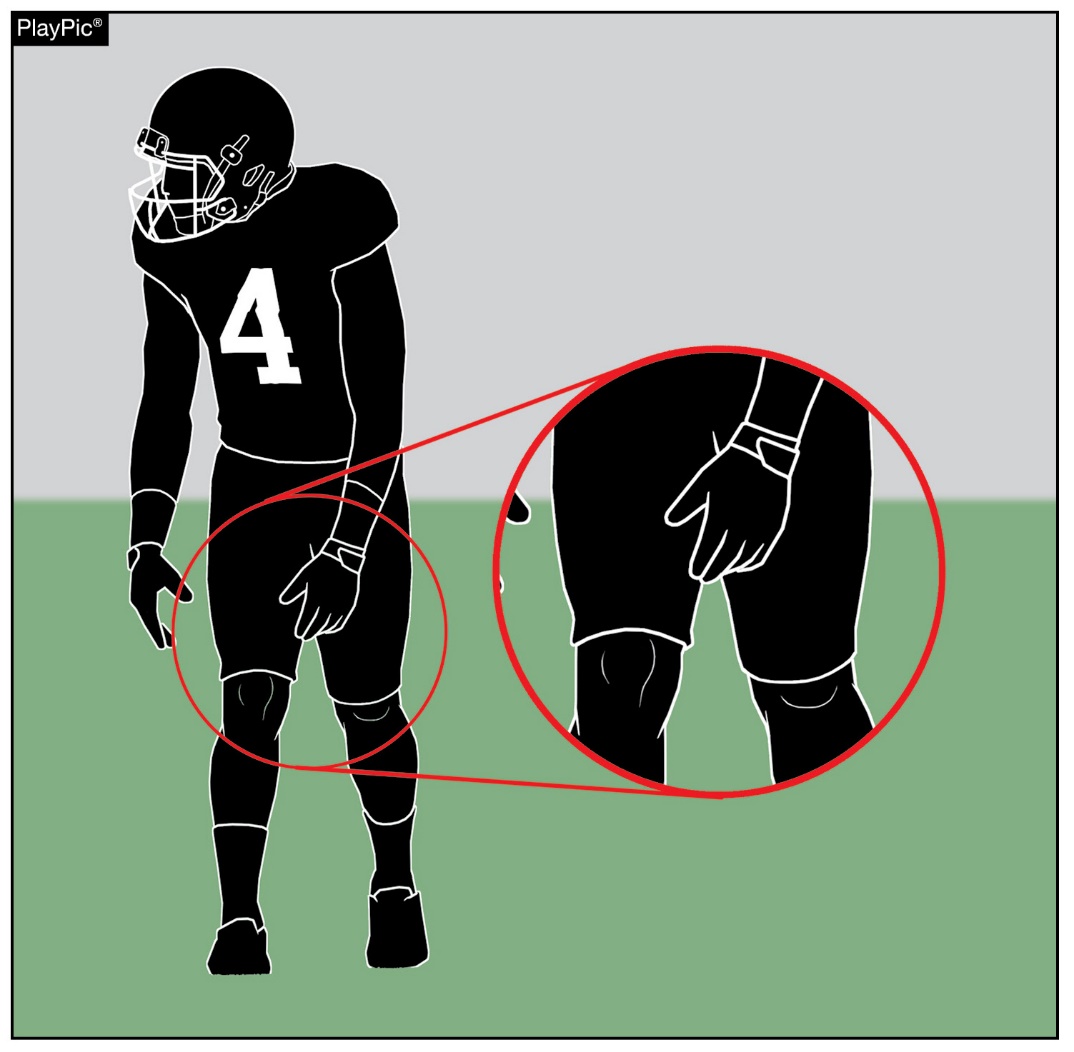 www.nfhs.org
[Speaker Notes: Player Equipment and Enforcement  (Point of Emphasis) - continued:

Comment on Slide:
See comments on slide.]
formations
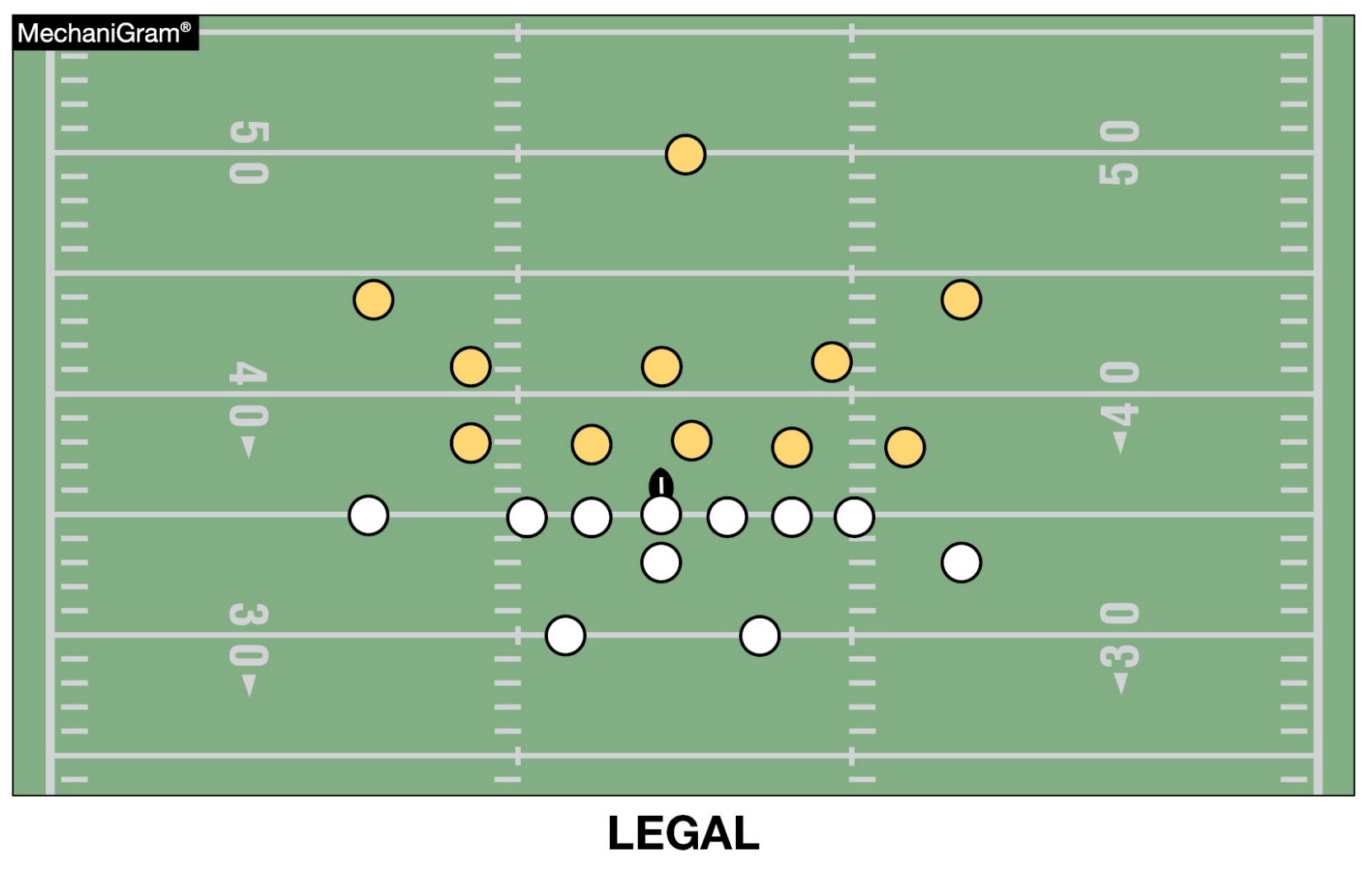 A legal formation has no more than four players in the backfield. A back is any A player who has no part of his body breaking the
plane of an imaginary line drawn parallel to the line of scrimmage through the waist of the nearest teammate who is legally on the line, except for the player under the snapper, who is also considered a back.
www.nfhs.org
[Speaker Notes: Formations  (Point of Emphasis):

     Over the past several years, there has been a considerable decline by many teams in their efforts to line up legally. There has also been a decrease by game officials with enforcement of illegal formations, especially involving offensive linemen. Linemen are legally on the line of scrimmage when they face their opponent’s goal line and have a head or foot breaking the imaginary plane through the waist of the snapper. It has become fairly common to see guards or tackles line up a yard or two off the ball to aid in pass blocking or pulling. Doing so provides a significant advantage for the offense and should be addressed at the first opportunity by coaches and game officials.
     A back is an “A” player who has no part of his body breaking the plane of the waist of the nearest teammate who is on the line of scrimmage. Formations become illegal when backs are not clearly in the backfield. If an offensive player lines up by intersecting the waistline of the tackle, but not the center, Team A has committed an illegal formation foul because all Team A players must be a lineman or back. Receivers who wish to line up as a back should have “daylight” between the rear end of the nearest lineman and their nearest body part. Communicating with the line of scrimmage official on your side of the field is the best way to avoid a formation foul.]
formationS
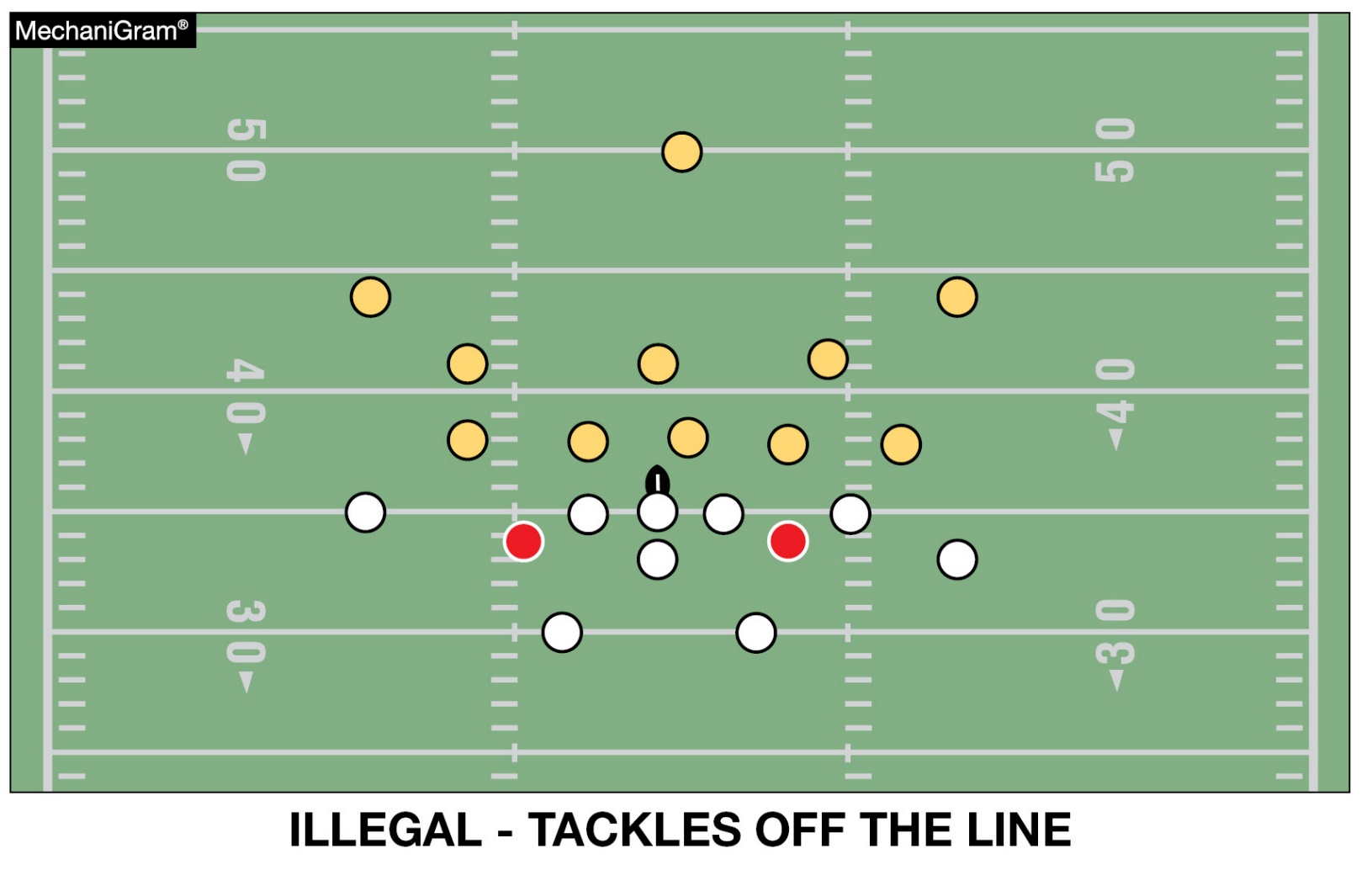 Linemen are legally on the line of scrimmage when they face their opponent’s goal line and have head or foot breaking the imaginary plane through the waist of the snapper. It has become fairly common to see guards or tackles line up a yard or two off the ball to aid in pass blocking or pulling.
www.nfhs.org
[Speaker Notes: Formations  (Point of Emphasis) - continued:

     All coaches should spend time learning and periodically reviewing the current NFHS football playing rules so they can effectively communicate correct information on to their players. Someone on the coaching staff should be assigned to monitor player compliance and understanding of formation rules during practice and game play. Early and consistent communication between coaches, players and game officials will permit the game to proceed with less disruption to the flow.
     Game officials should monitor pre-game warm-up and communicate (through coaches) to allow them to correct borderline or illegal formation issues they have observed. Once the contest begins, preventive officiating skills should be used at the earliest opportunity to allow coaches to make adjustments before formation issues become egregious. However, formations that clearly and obviously do not meet the specifications of NFHS Football Rules 2-32-3, 2-32-9 and 7-2 must be penalized as fouls without warning.]
formationS
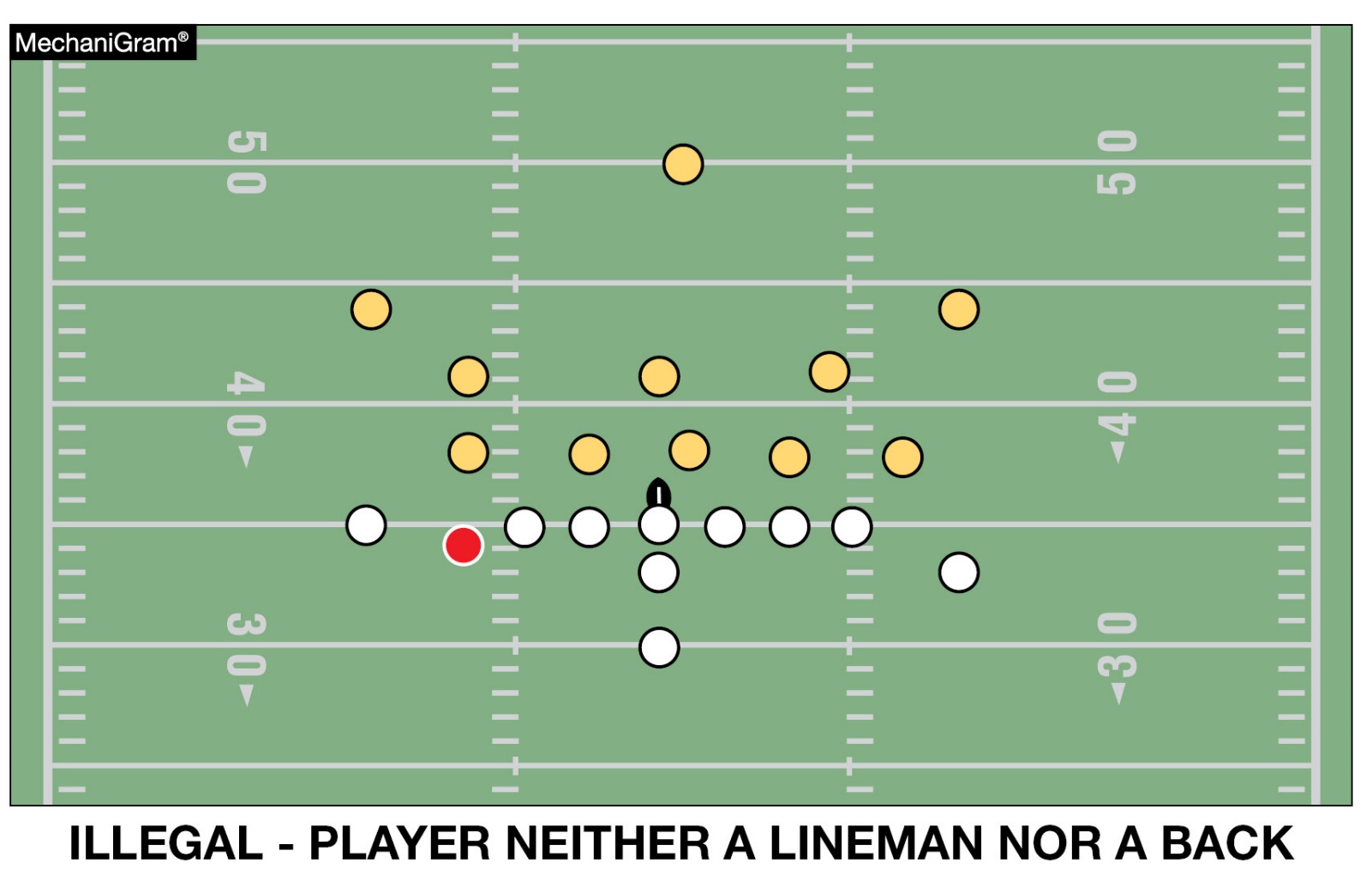 If an offensive player lines up by intersecting the waistline of the tackle, but not the center, Team A has committed an illegal formation foul because all Team A players must be a lineman or back. Receivers who wish to line up as a back should have “daylight” between the rear end of the nearest lineman and their nearest body part.
www.nfhs.org
[Speaker Notes: Formations  (Point of Emphasis) - continued:

Comment on Slide:
See comments on slide.]
2024-25 nfhs football information
2025 nfhs football rule change proposal online form
Due:  
November 1, 2024

    Must be submitted to your state association office for approval.
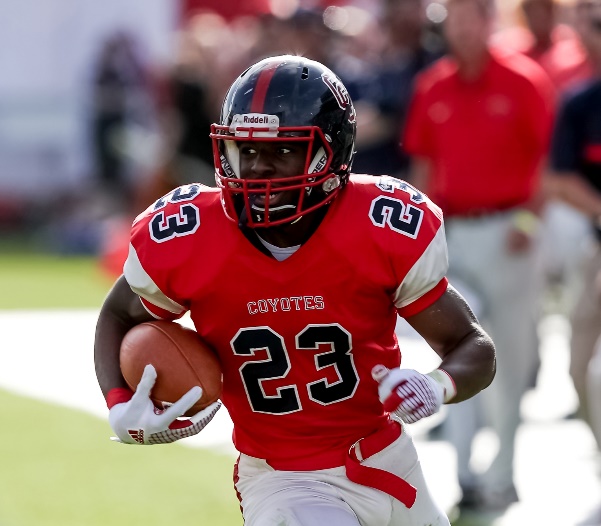 www.nfhs.org
[Speaker Notes: Comment on Slide:

ALL 2025 NFHS Football Rule Change Proposal Online Forms must first go through the state association office before it can be sent to the NFHS.

Only member state associations, football coaches and football game officials approved by the member state association, members of the NFHS Football Rules Committee and the NFHS can submit football rule change online proposal forms.

ALL 2025 NFHS Football Rule Change Online Proposal Forms must be submitted electronically online to the NFHS by November 1, 2024.]
2024-25 nfhs football information
2024 In-Person NFHS Football Rules State Interpreters Meeting
June 29, 2024  (NFHS Summer Meeting – Boston, MA)
4:00 p.m. (Eastern Time)

2024 Online Mid-Season NFHS Football Rules Webinar
September 23, 2024
2:00 p.m. (Eastern Time)

2025 NFHS Football Rule Change Proposal Form Due
November 1, 2024

2025 NFHS Football Rules Committee Meeting 	
January  12-14, 2025
Indianapolis, Indiana
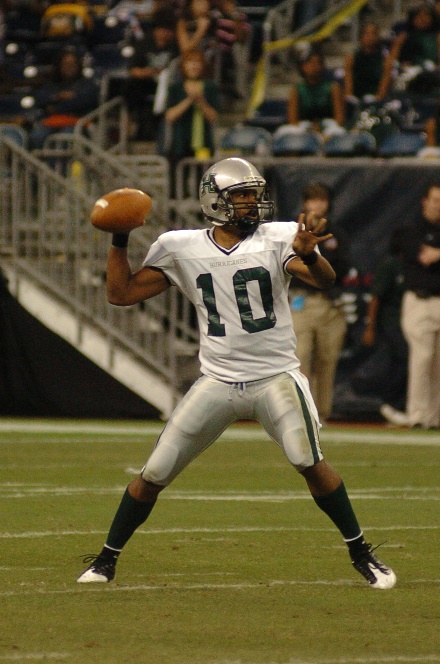 www.nfhs.org
[Speaker Notes: Comment on Slide:

2024-25 NFHS information with regards to football.]
Nfhs suggested guidelines For management of concussion in sports
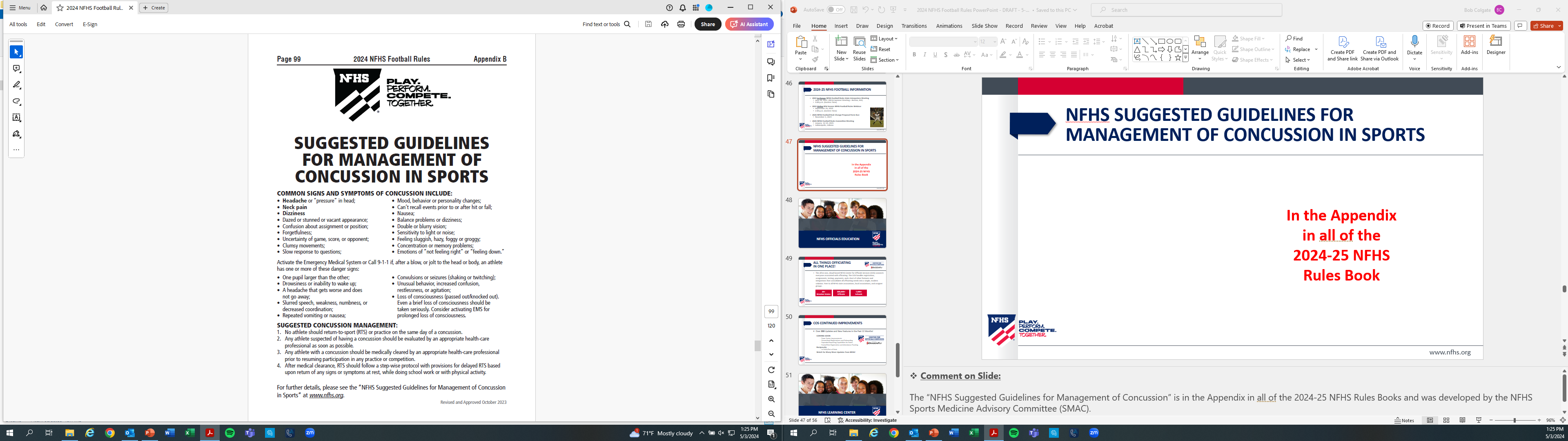 In the Appendix 
in all of the 
2024-25 NFHS  
Rules Book
www.nfhs.org
[Speaker Notes: Comment on Slide:

The “NFHS Suggested Guidelines for Management of Concussion” is in the Appendix in all of the 2024-25 NFHS Rules Books and was developed by the NFHS Sports Medicine Advisory Committee (SMAC).]
Nfhs learning center
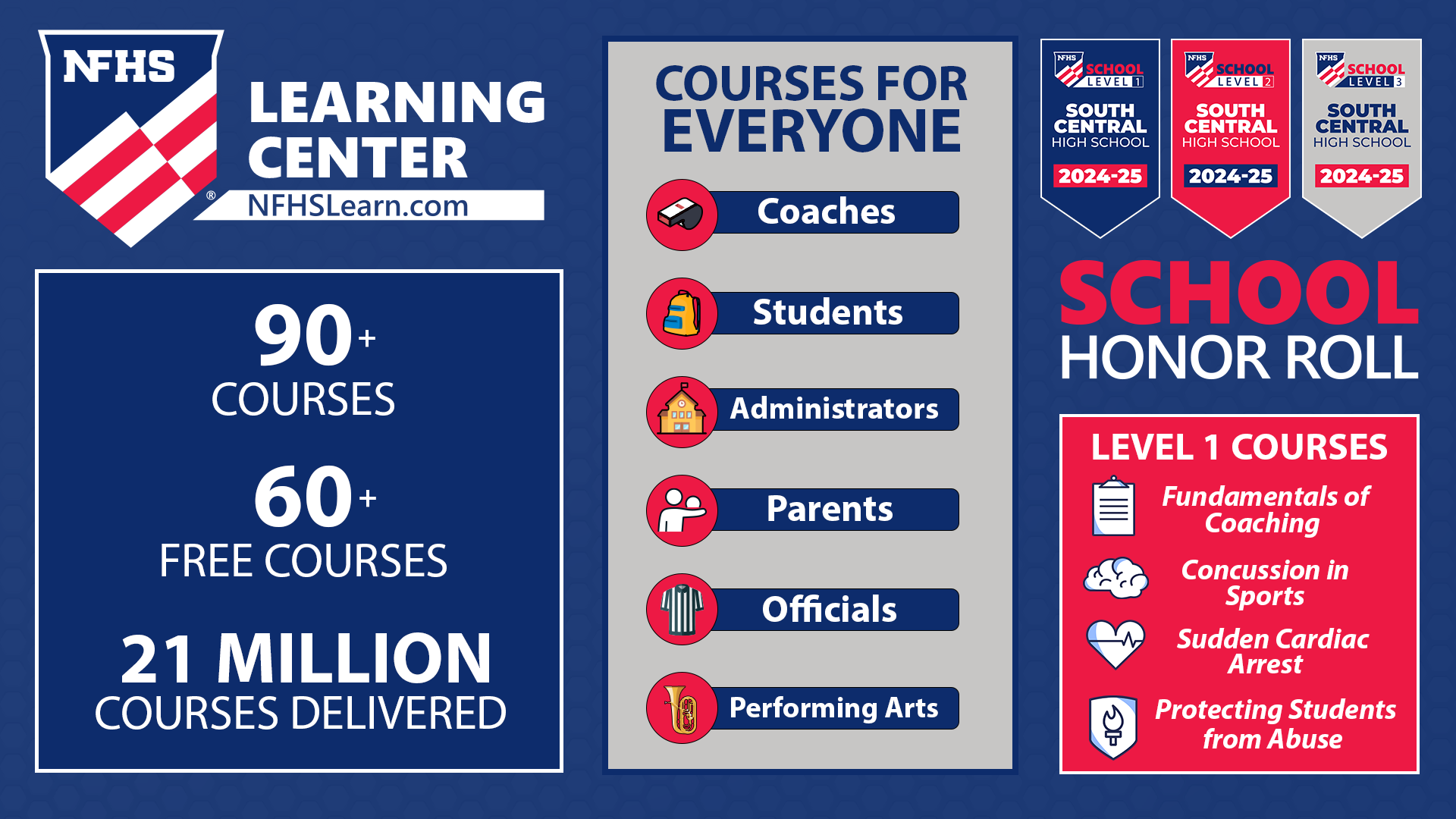 www.nfhs.org
[Speaker Notes: Comment on Slide:

The NFHS Learning Center is the home to more than 90 online professional development courses for everyone within the interscholastic community - coaches, students, officials, parents, administrators, and individuals within performing arts programs. More than 60 courses are available for free.

The NFHS is an Accredited Institution and has delivered more than 15 million courses on its NFHS Learning Center platform since its inception in 2007. In receiving national accreditation by Cognia, the NFHS has upheld itself to rigorous standards that focus on productive learning environments, equitable resource allocation that meet the needs of learners, and effective leadership. 

The NFHS Learning Center features its flagship coaching course, “Fundamentals of Coaching,” as well as several health and safety courses that have been completed by millions of individuals, such as “Concussion in Sports,” “Heat Illness Prevention,” “Sudden Cardiac Arrest” and “Protecting Students from Abuse.” The NFHS Learning Center offers several national credentials that can be earned by individuals who complete specific NFHS courses. Through the School Honor Roll Program, schools can earn a physical banner to hang in their school.
 
To learn more and start your professional development journey, please visit the NFHS Learning Center at NFHSLearn.com.]
Thank You
National Federation of State High School AssociationsPO Box 690 | Indianapolis, IN 46206Phone: 317-972-6900www.nfhs.org | www.nfhslearn.com | www.nfhsnetwork.com
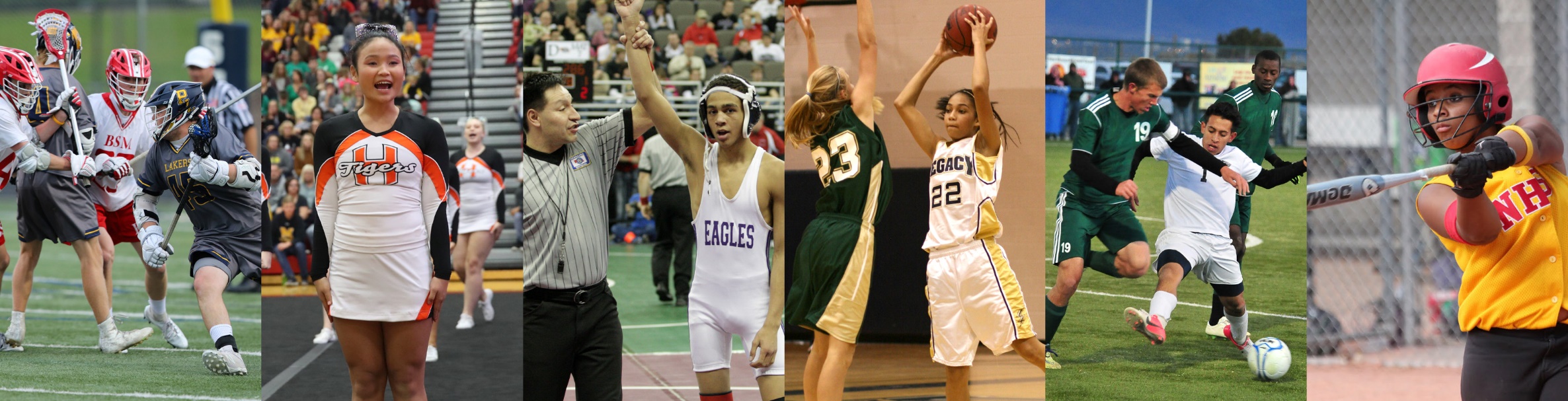 www.nfhs.org